Не металлурги мы не летчики, но сожалений горьких нет, да нет!
Инженер-Сервис мы работники и шлем с субботника привет! Всем привет!
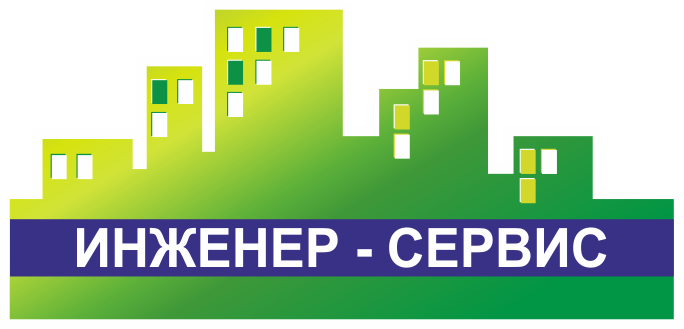 Новокузнецк, 2017
Ильинка – лучший в городе район, его мы любим и хотим сказать,
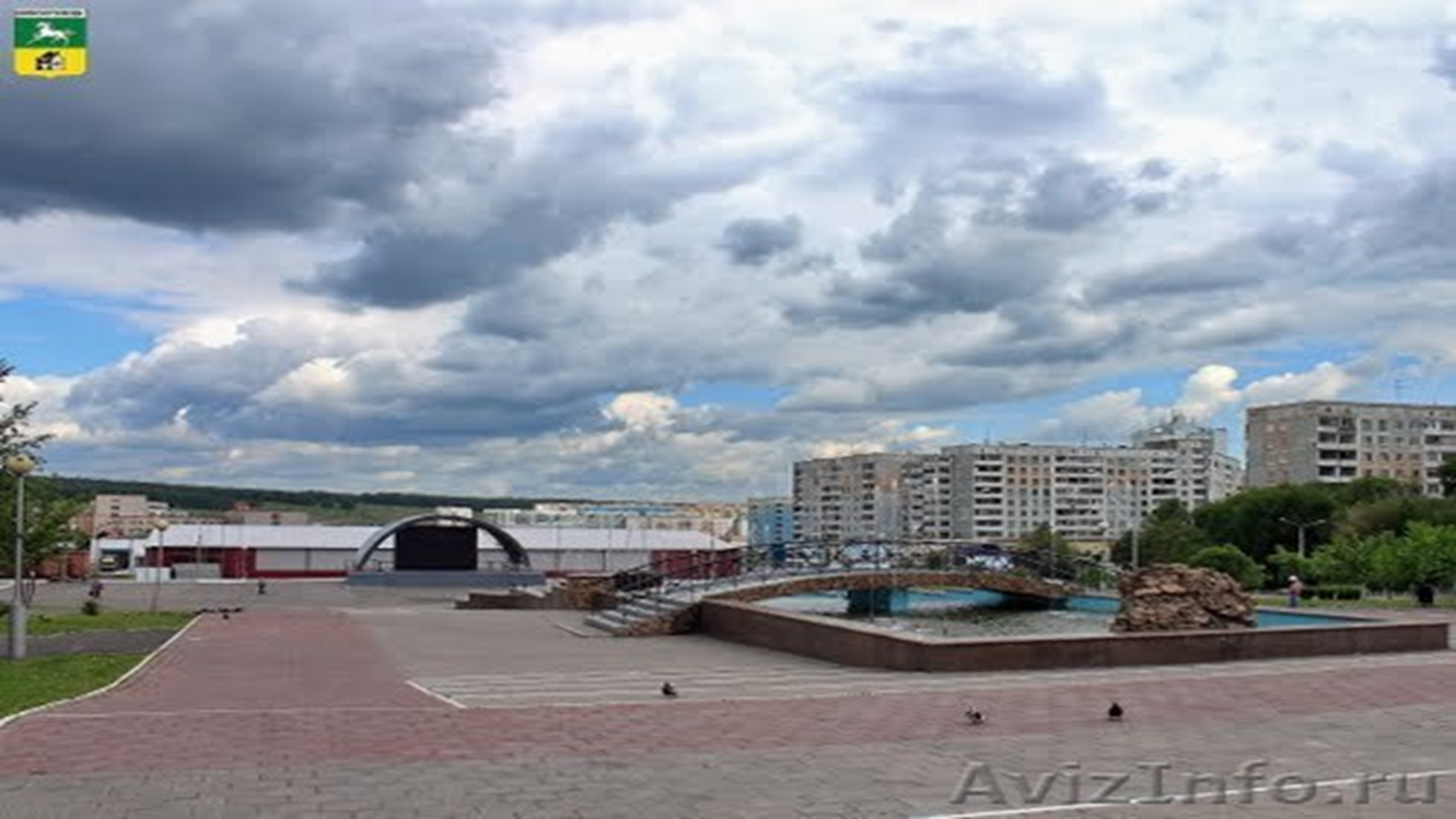 Что все в порядок быстро приведем, 
чтоб нам от мэра не отстать!
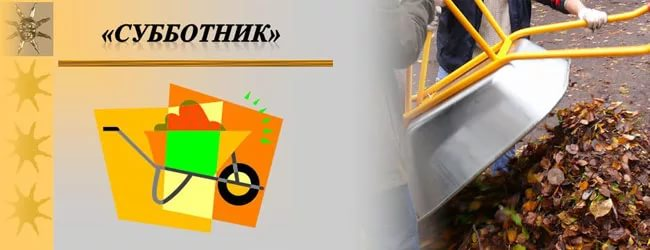 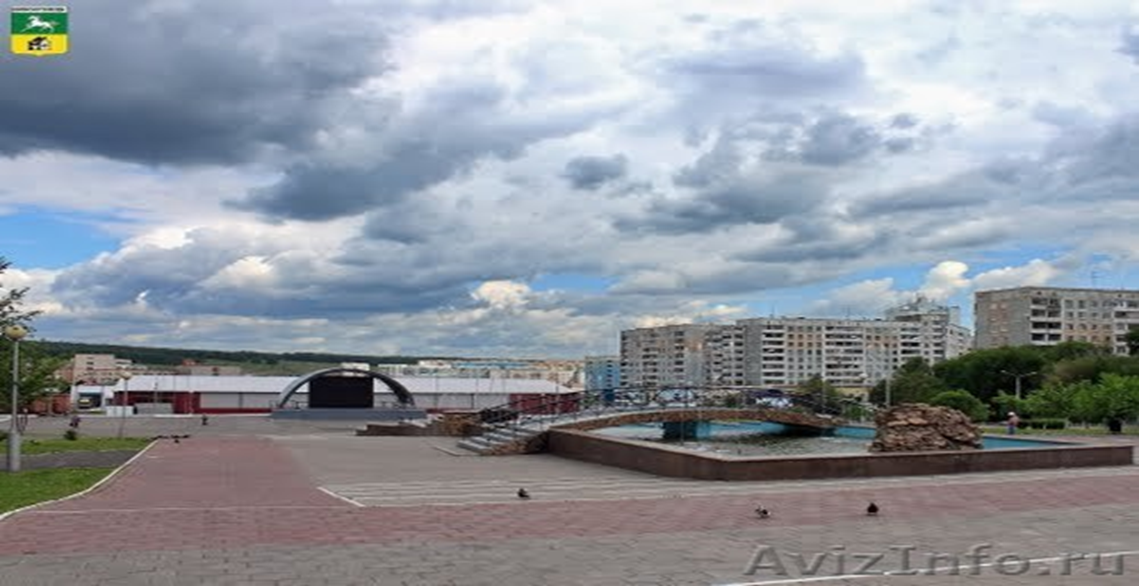 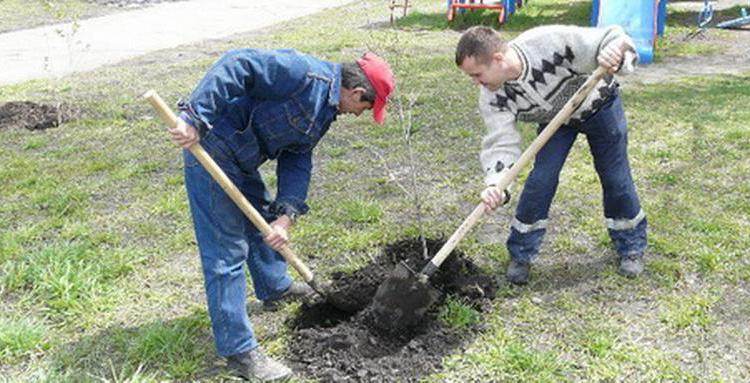 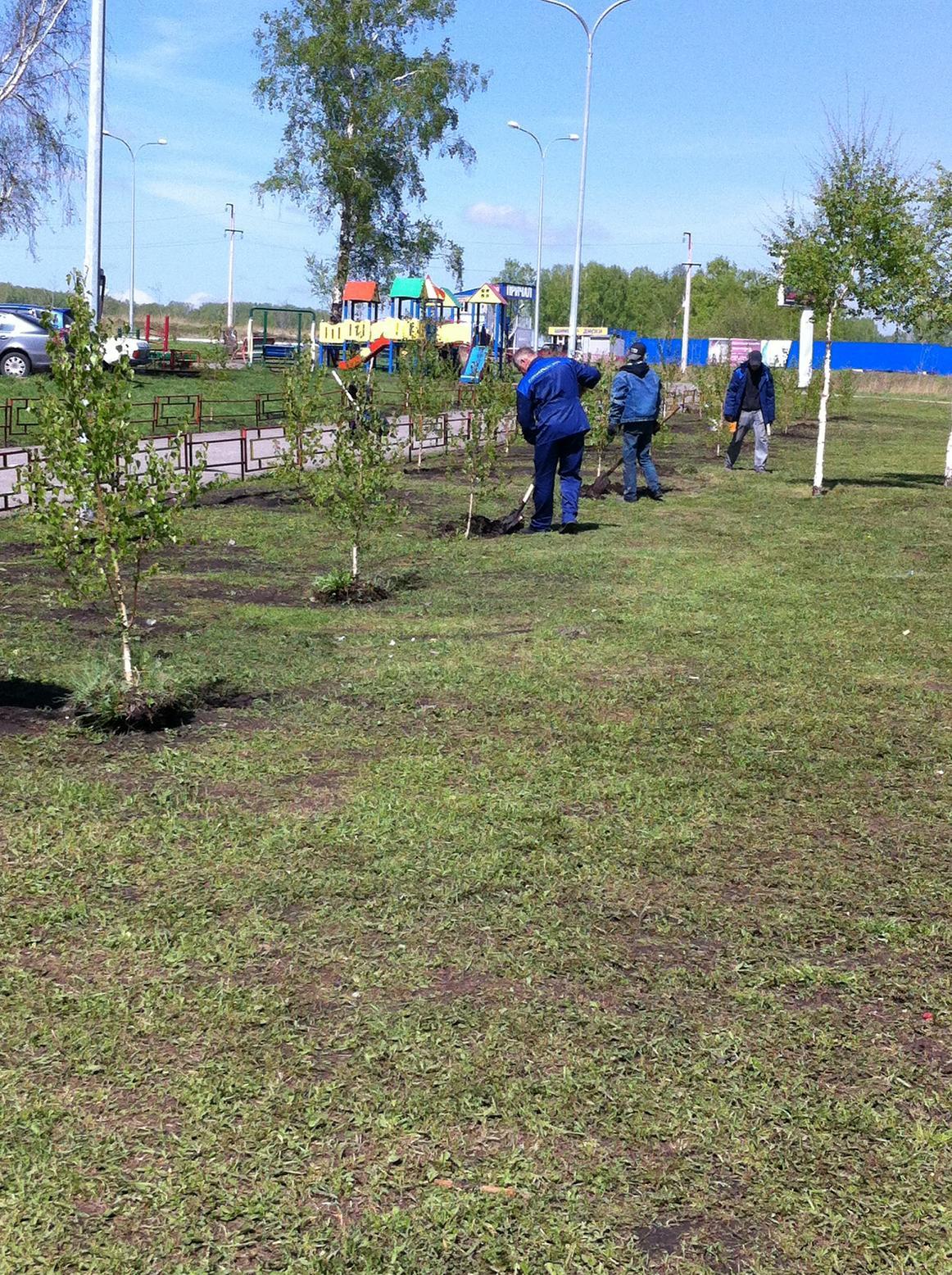 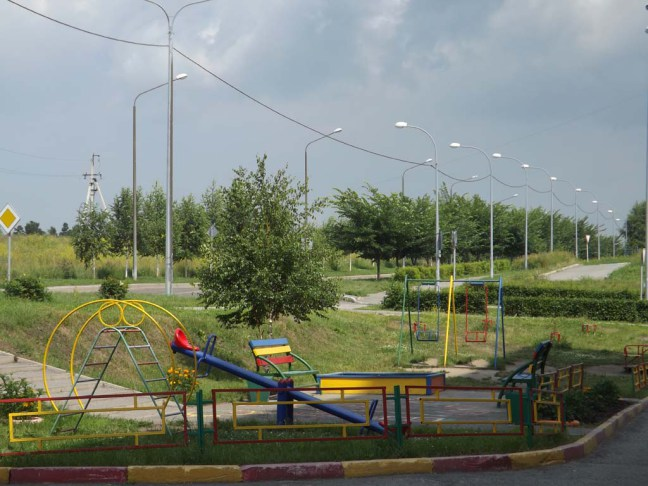 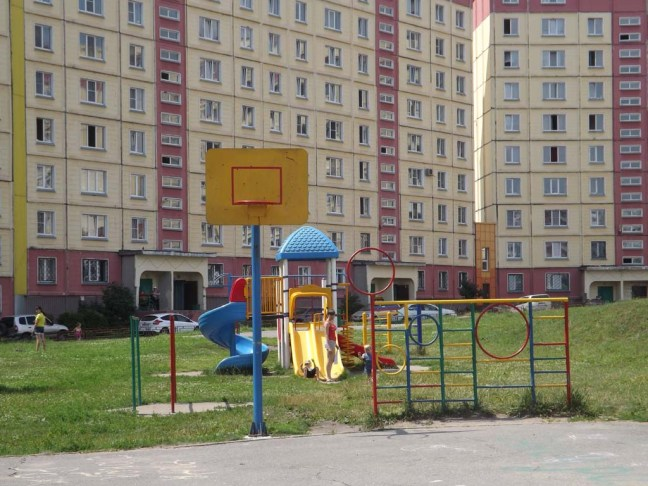 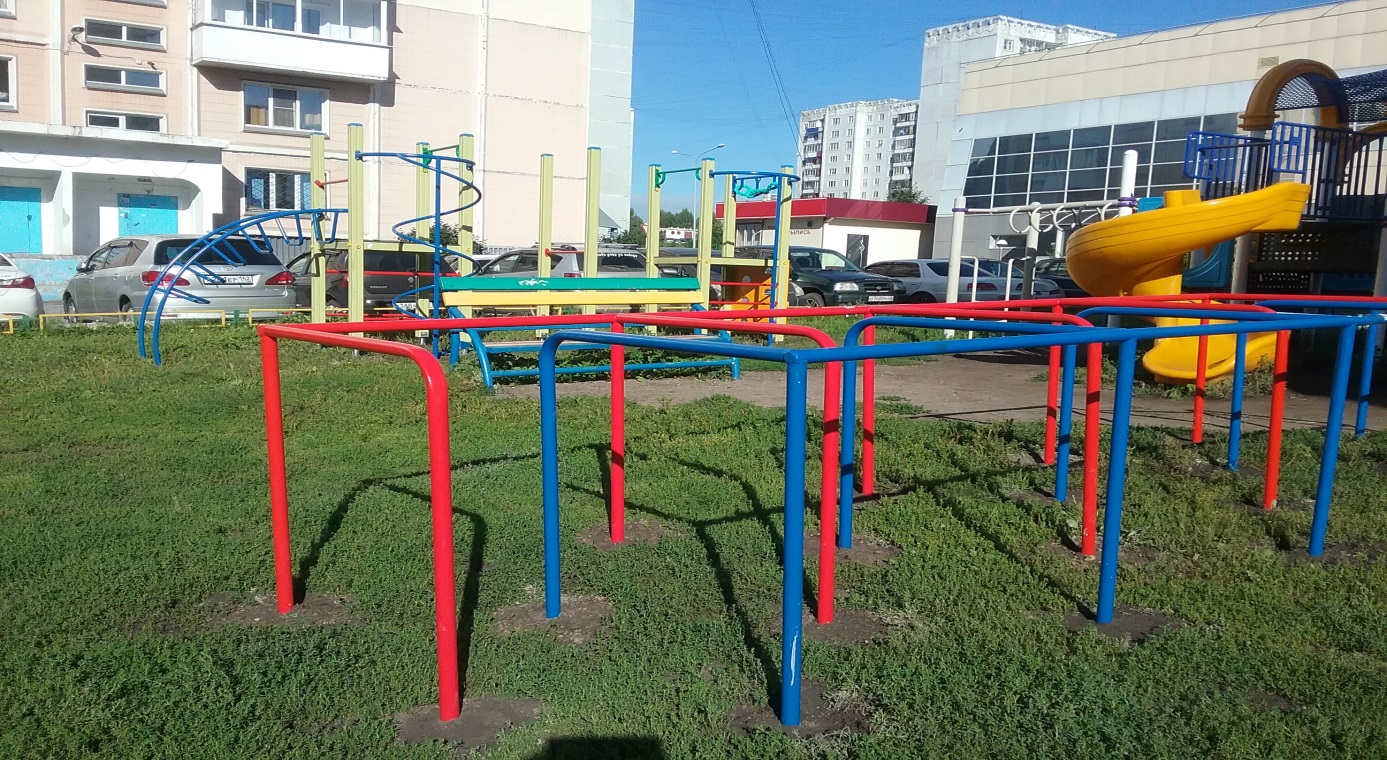 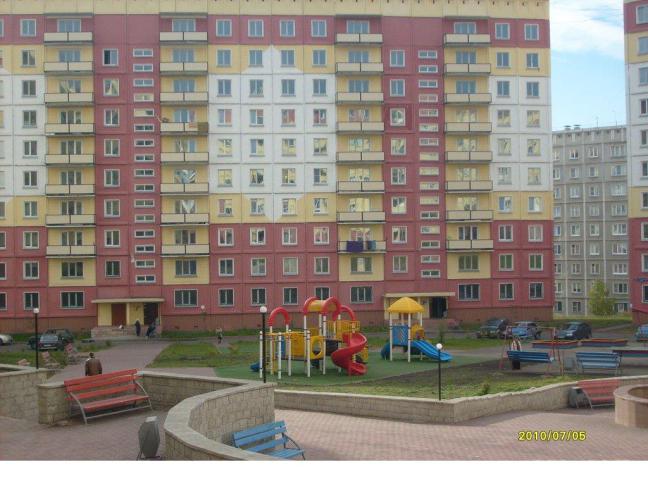 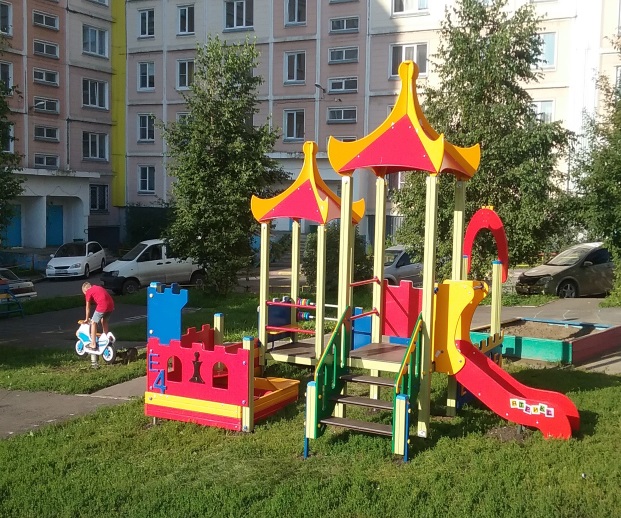 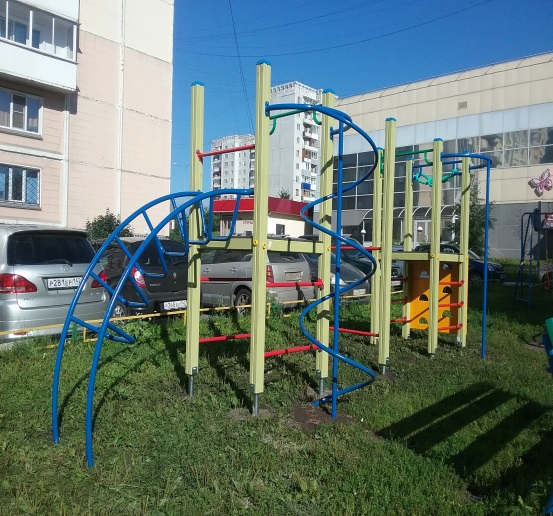 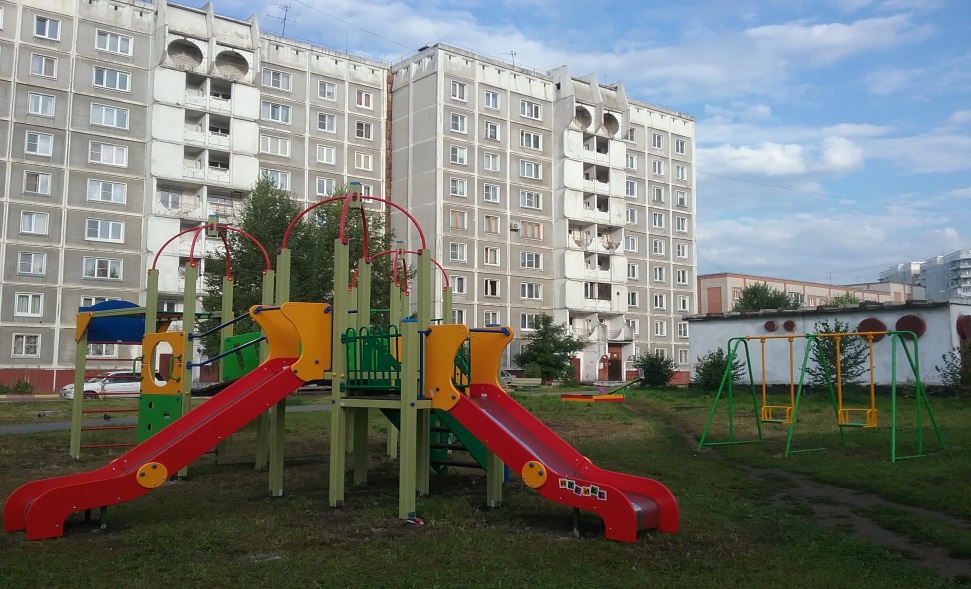 Платок в горошек, ножки в сапогах,
 и инвентарь уже готов давно!
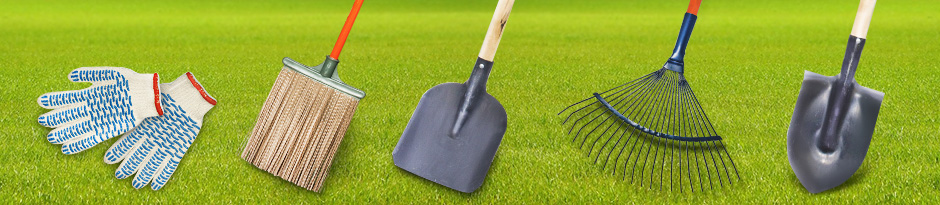 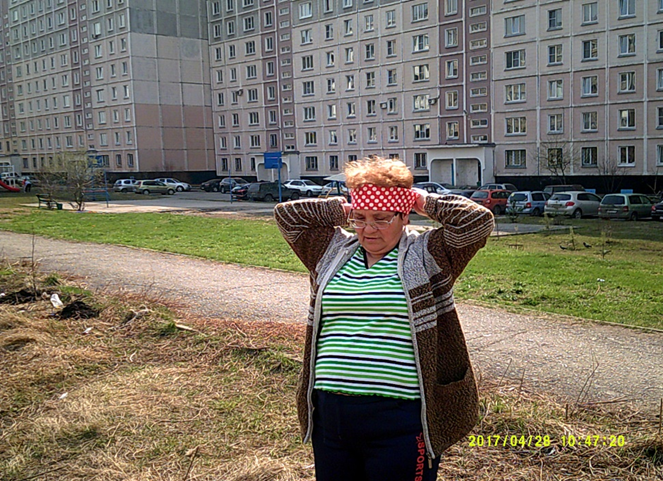 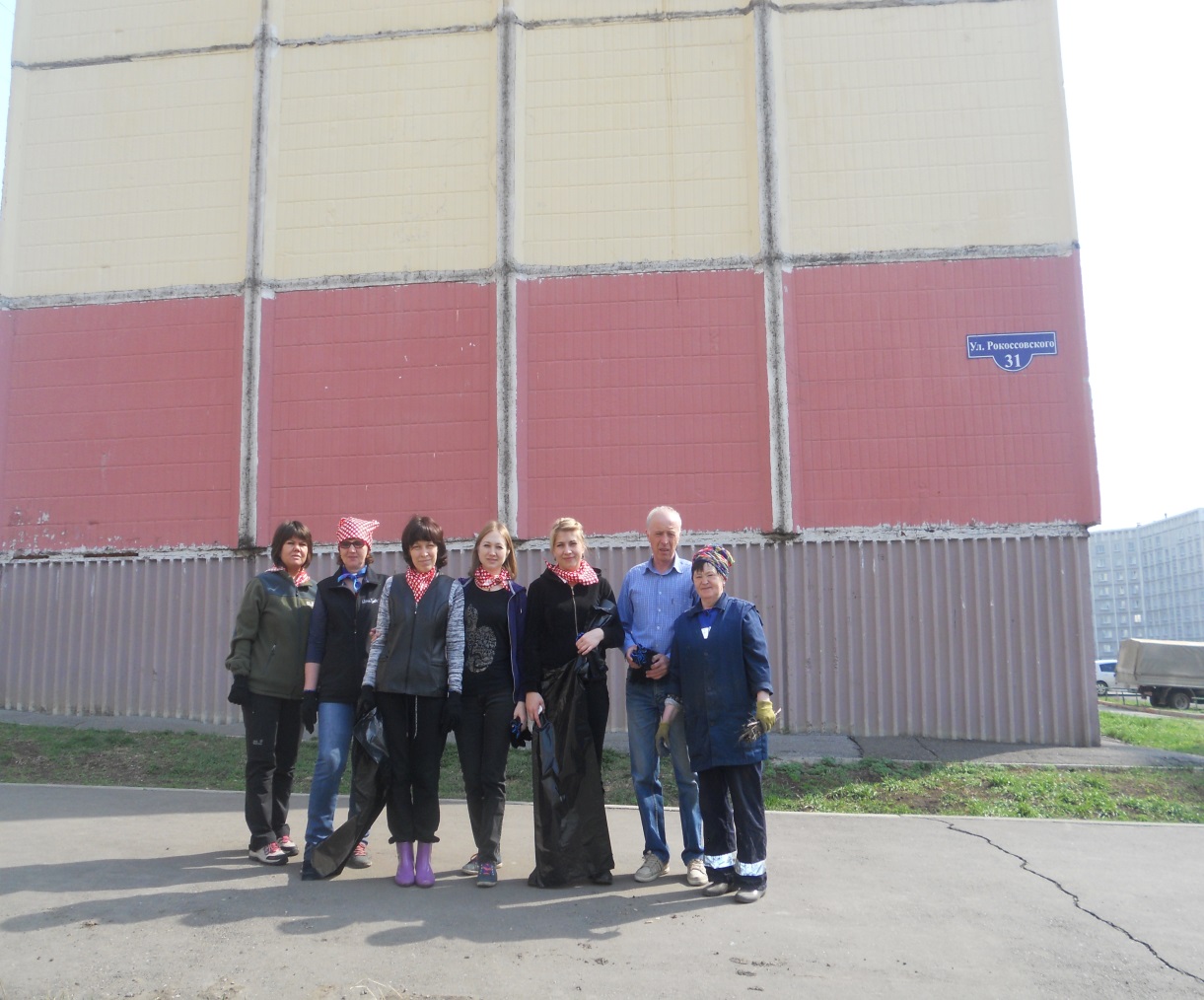 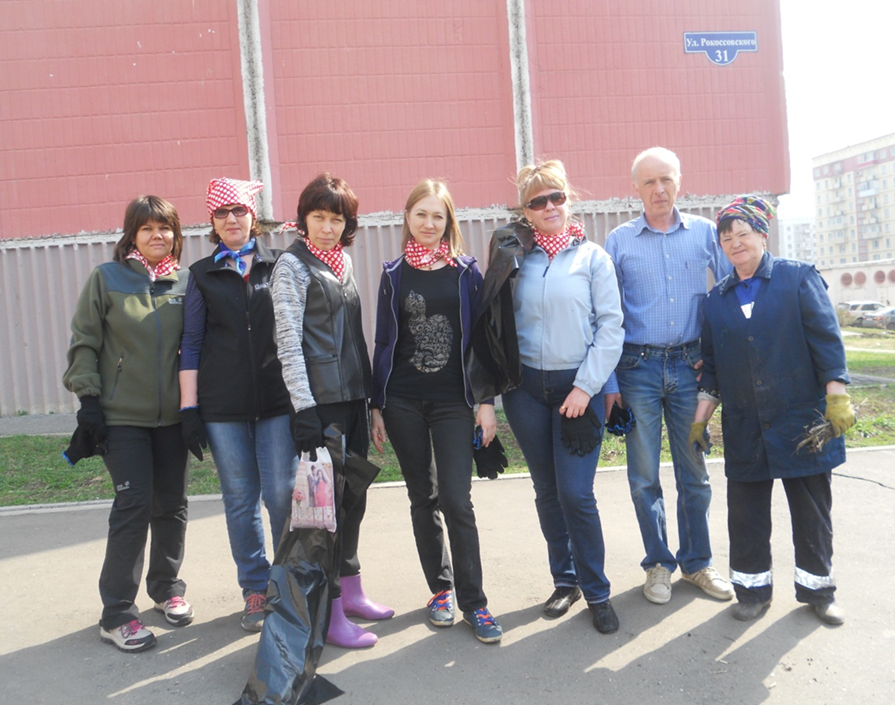 Бухгалтера, юристы, дворники
 плечом к плечу копают и метут.
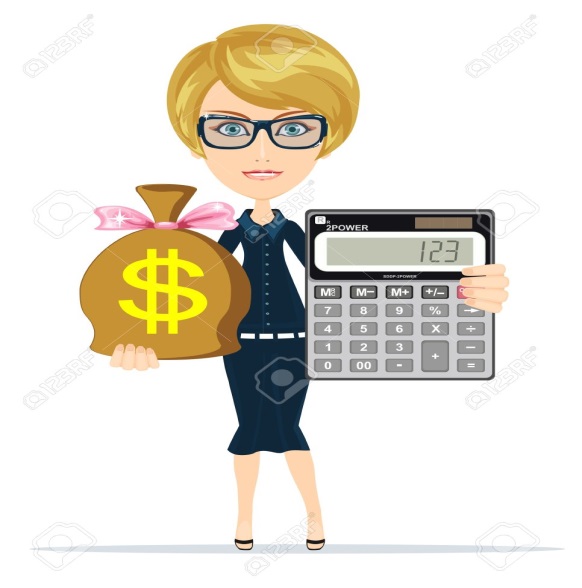 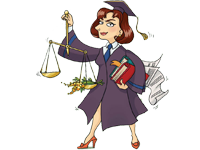 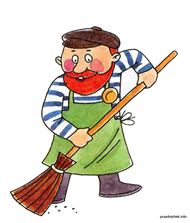 Листву собрали, мусор подмели, 
Во всех дворах теперь уют!
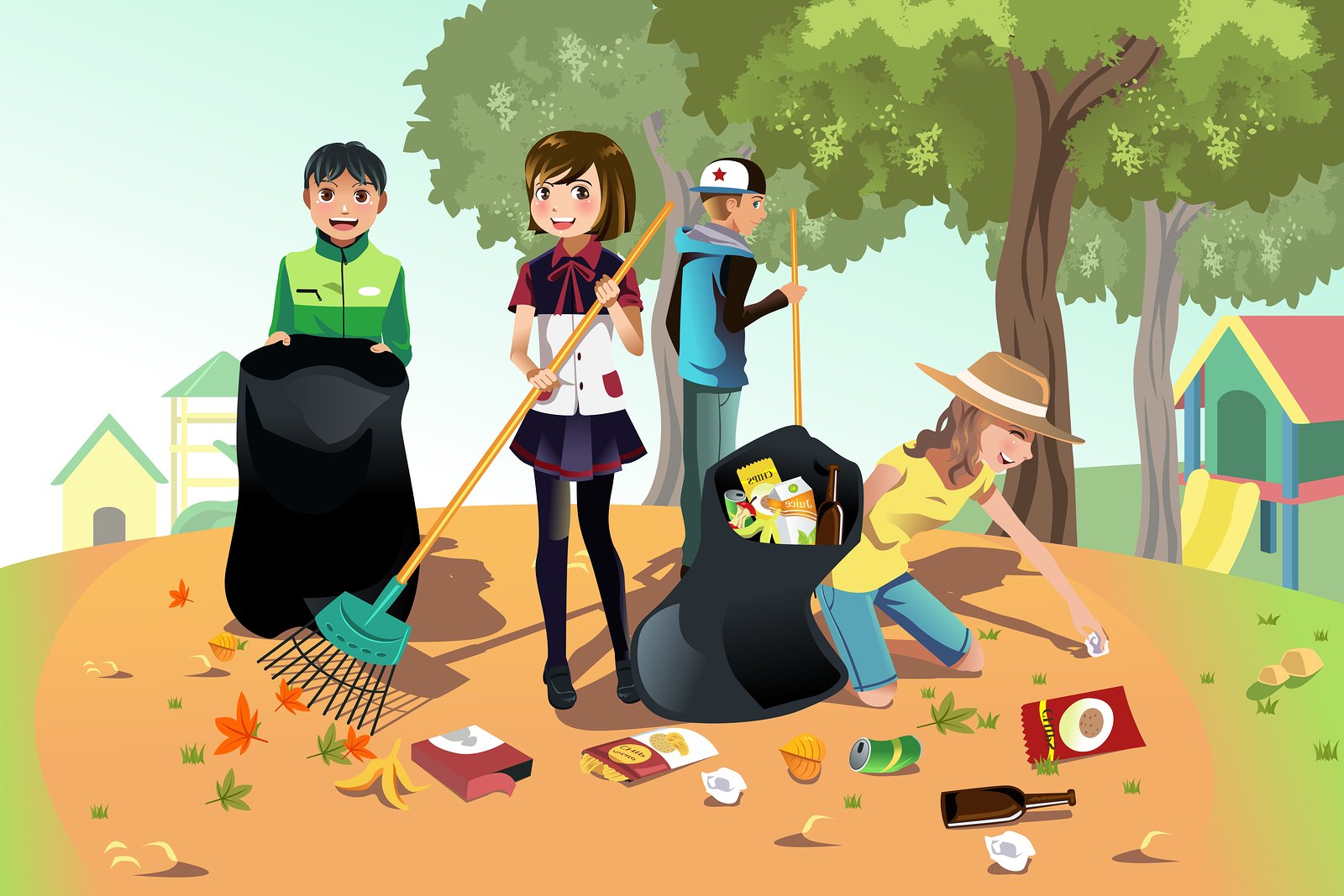 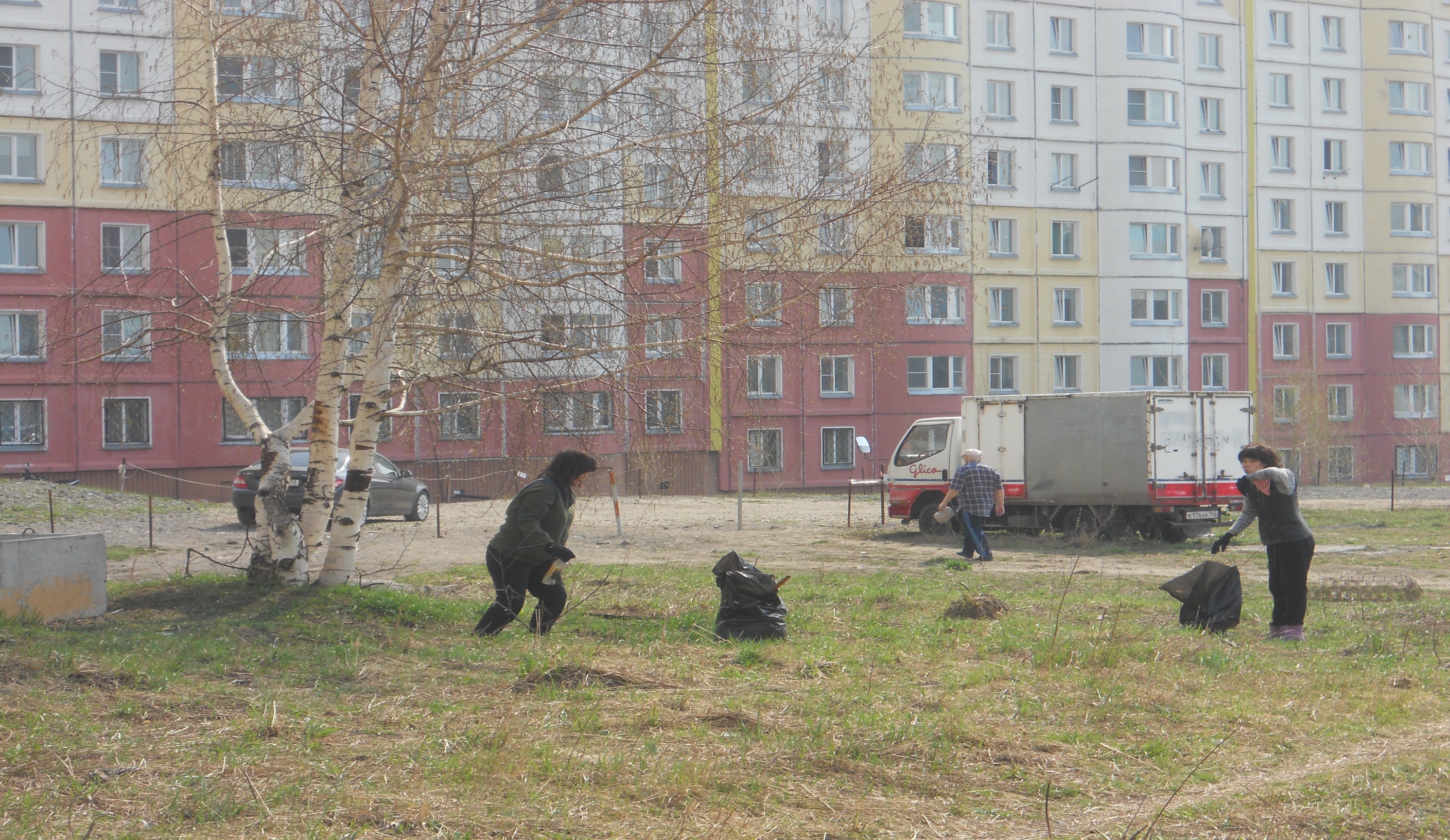 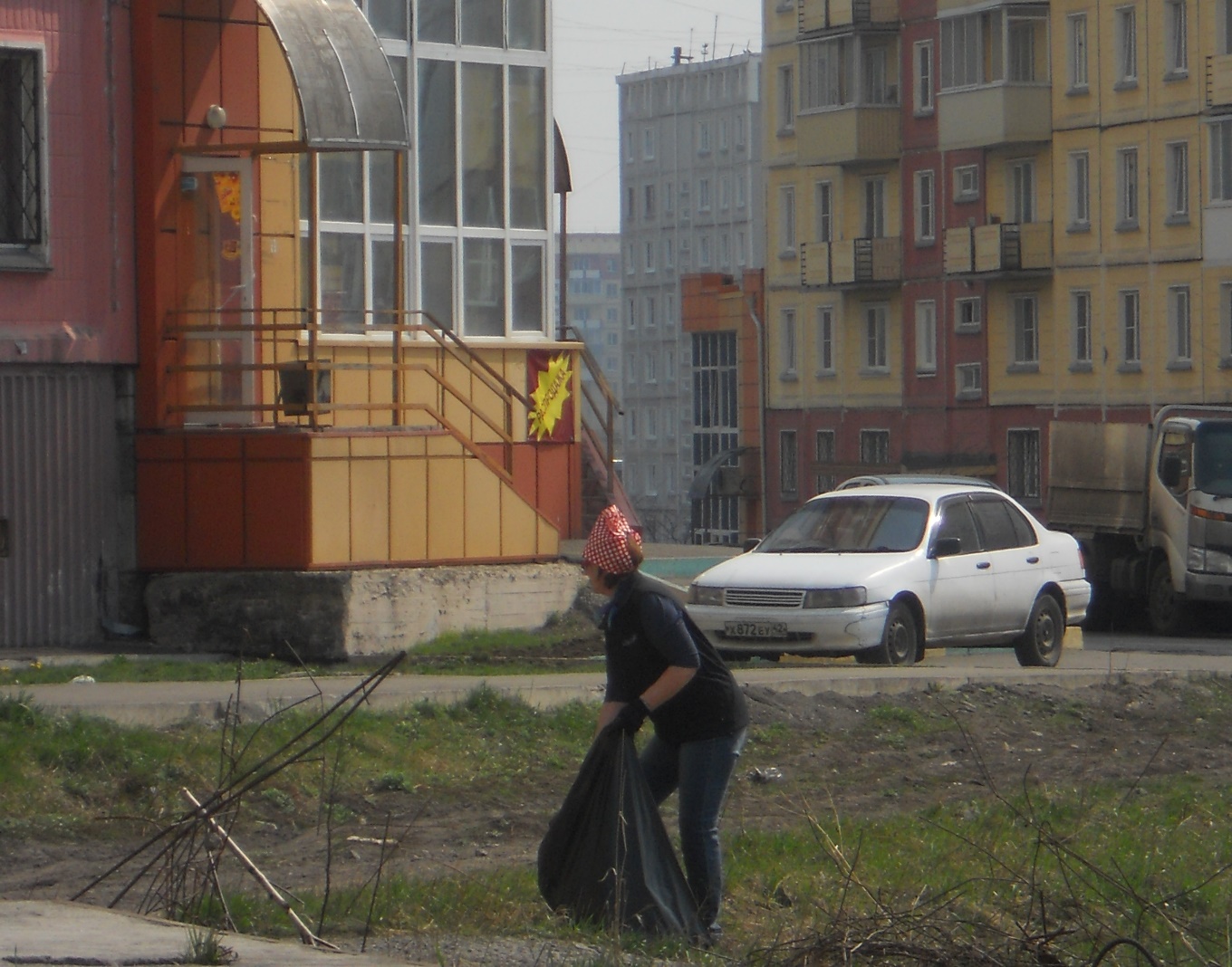 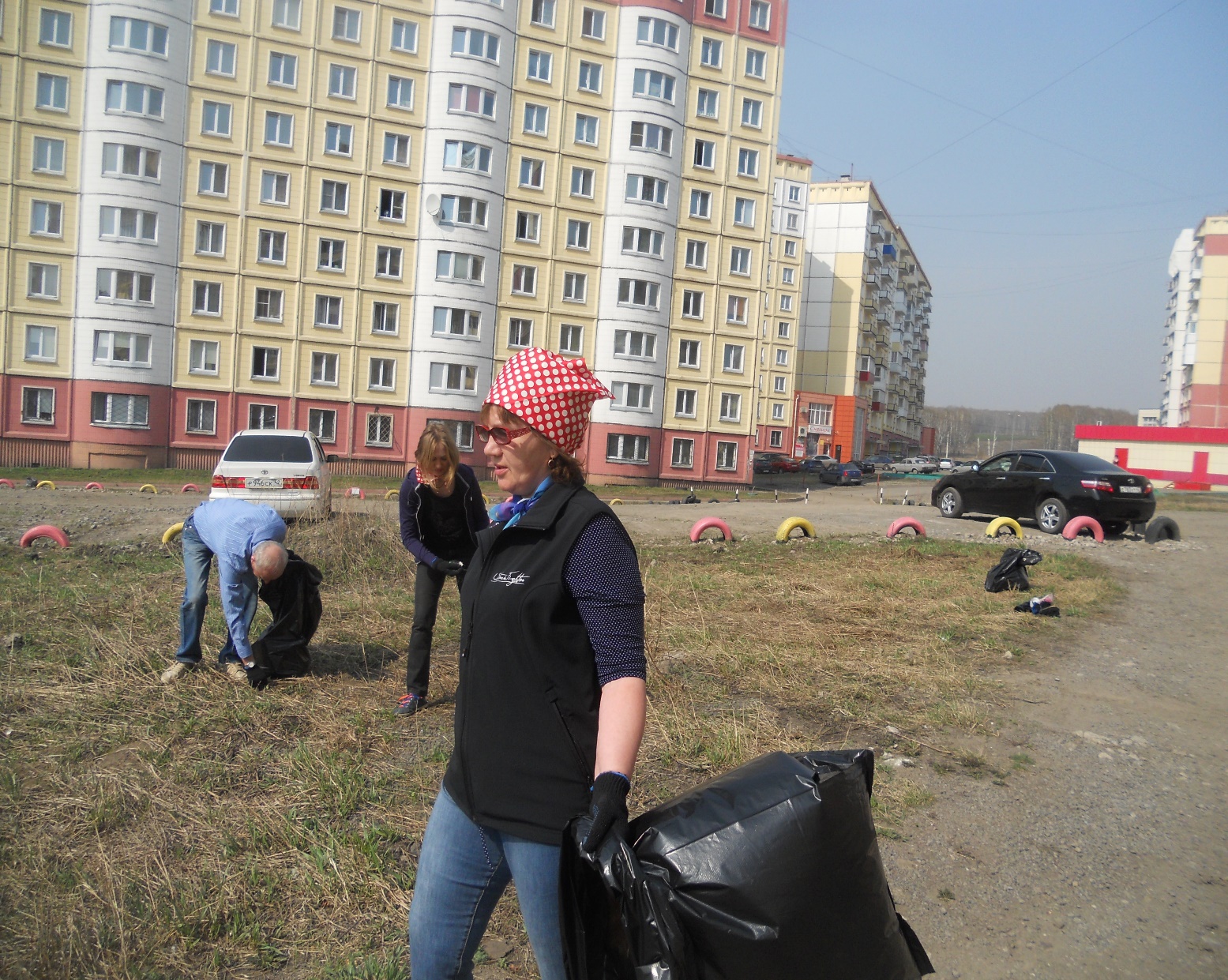 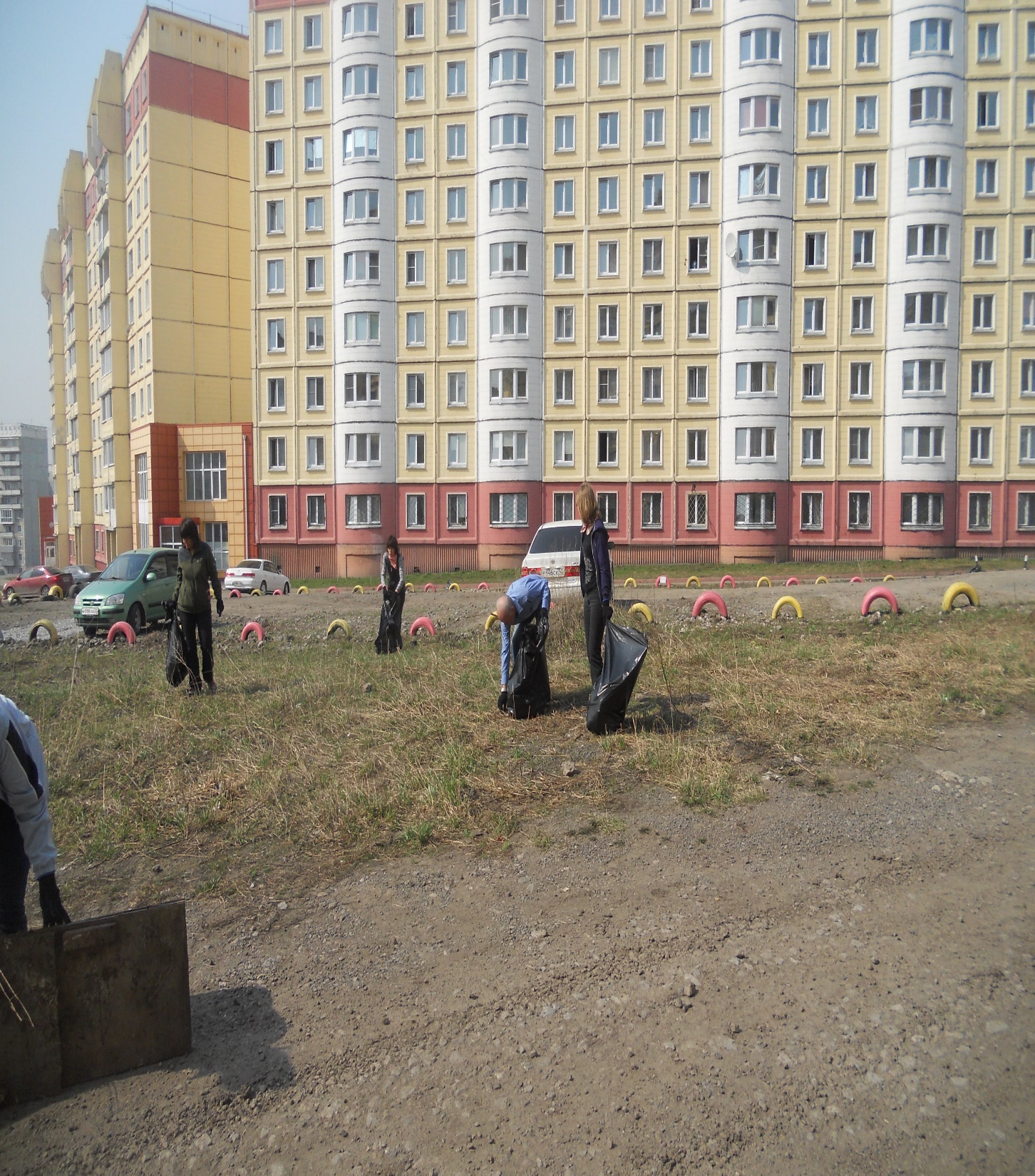 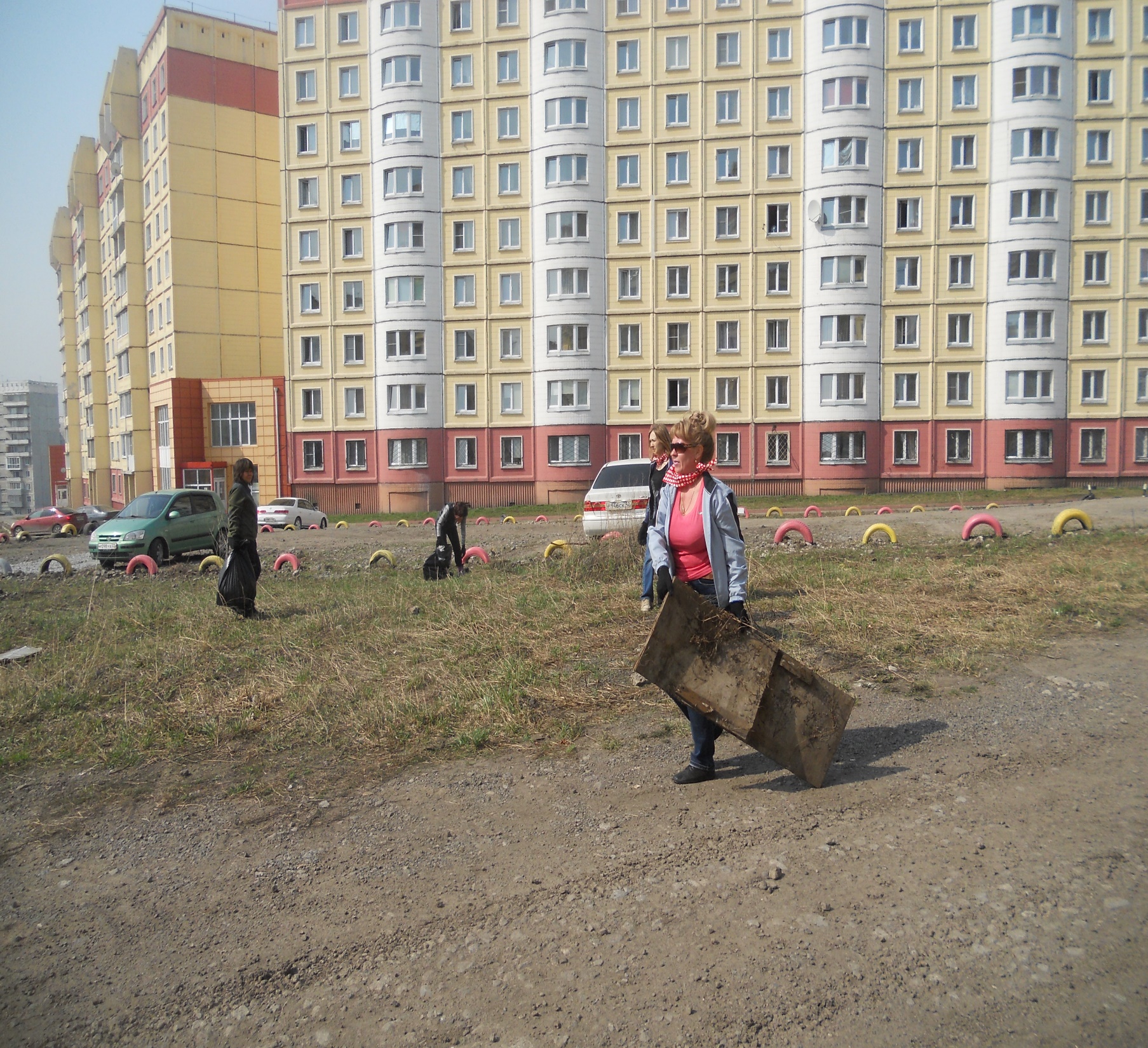 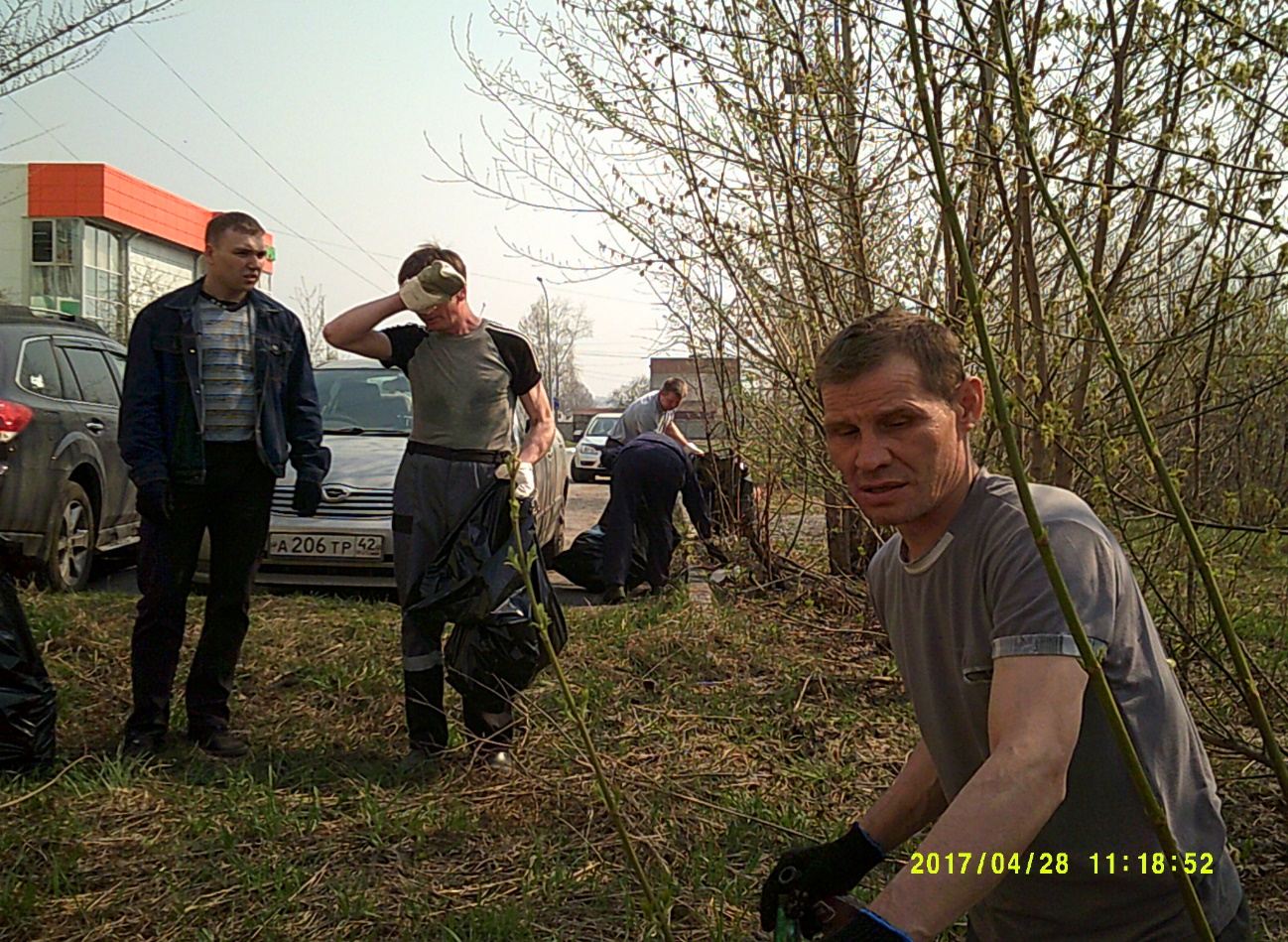 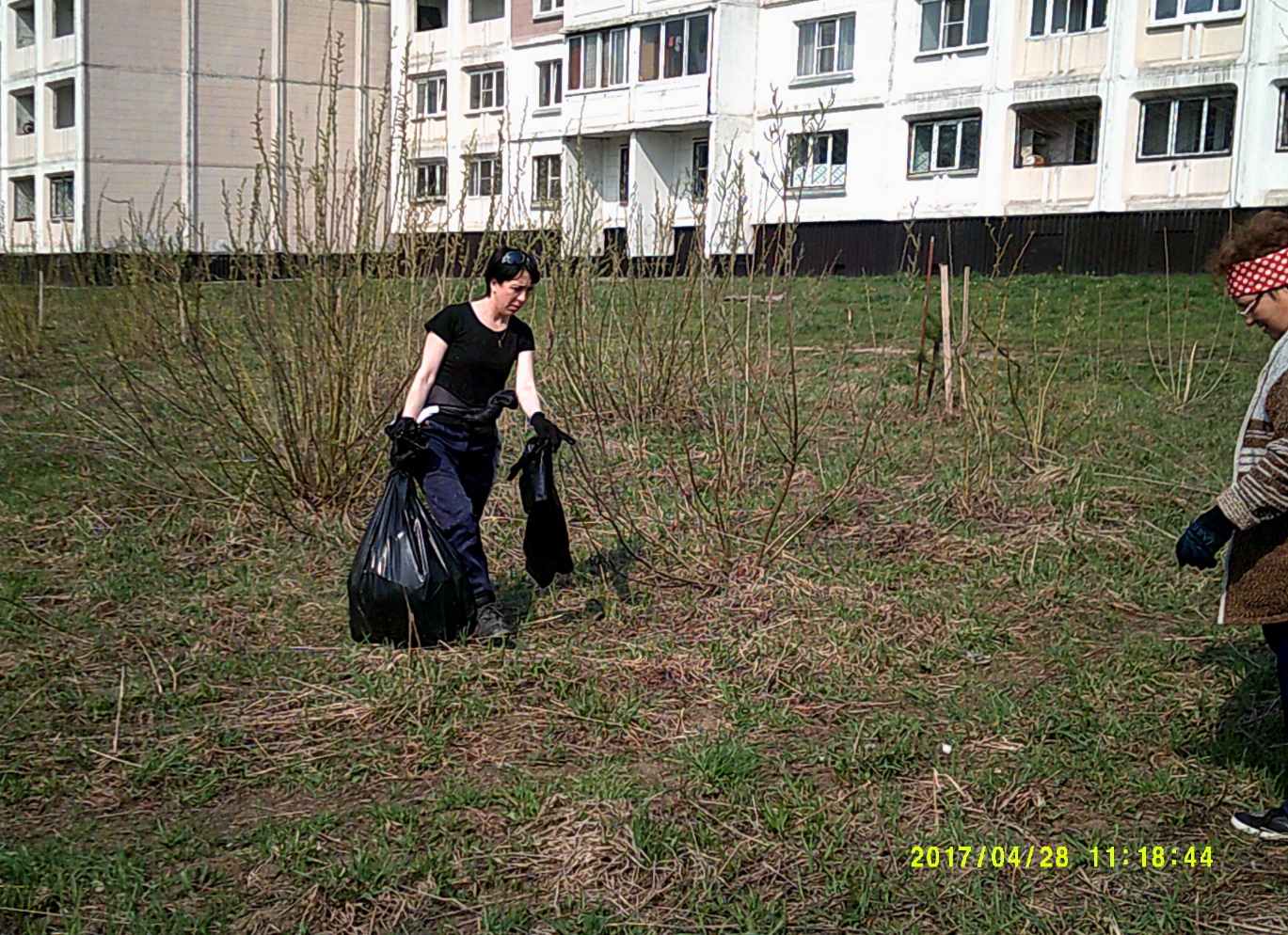 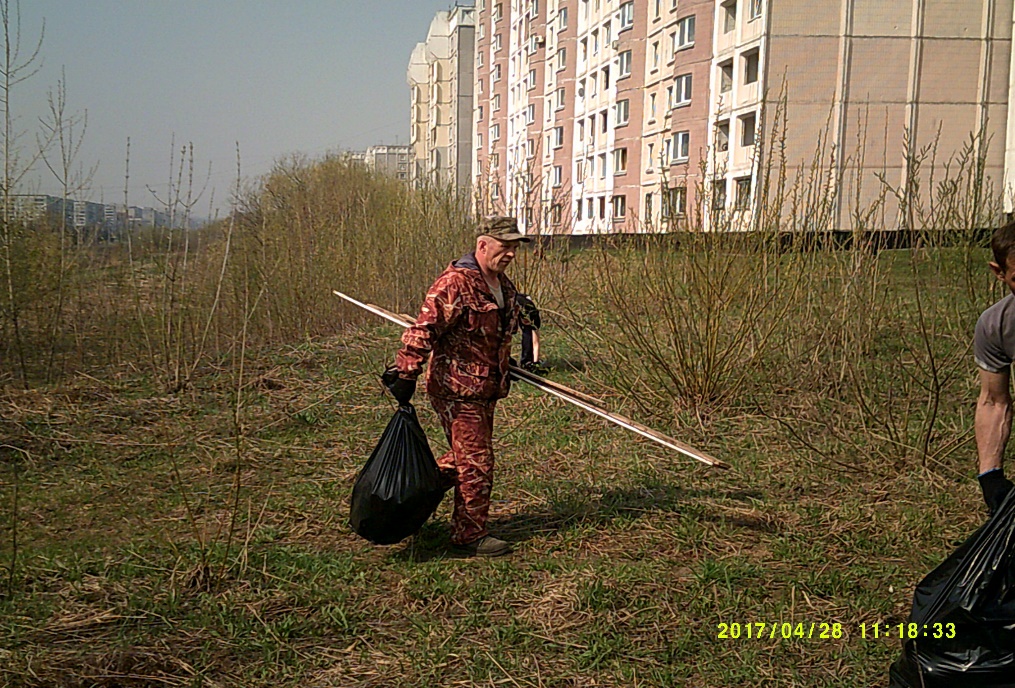 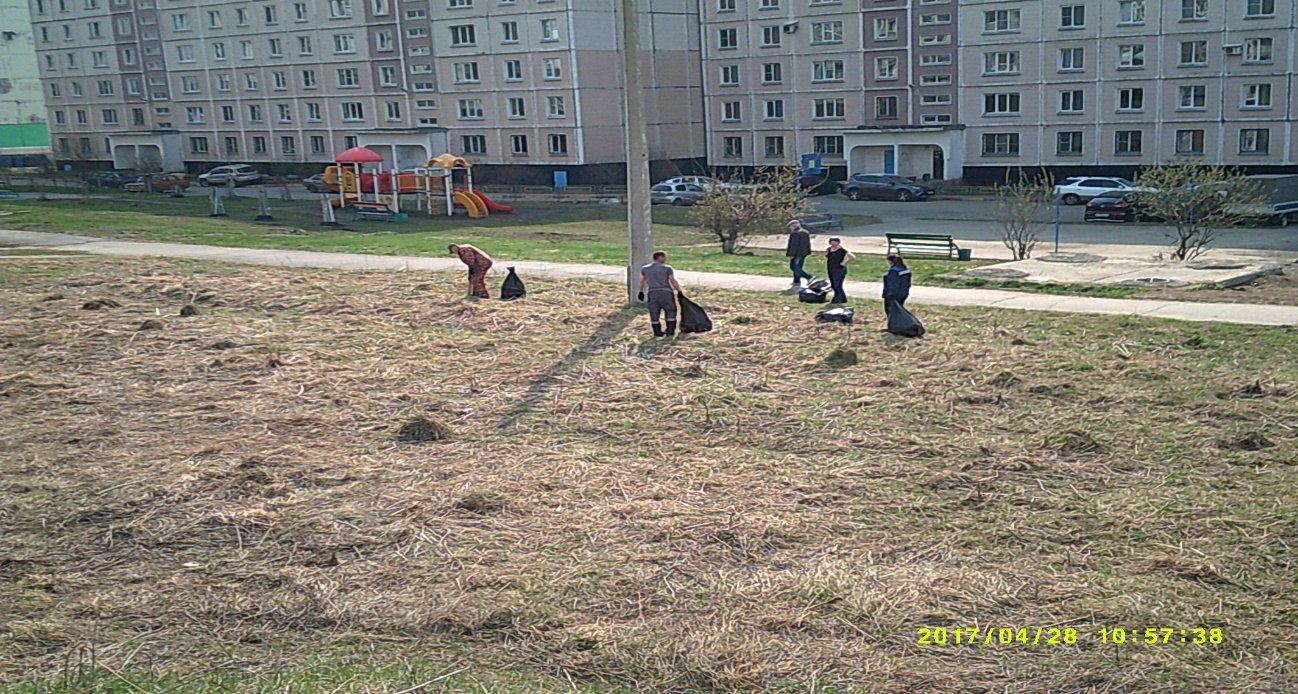 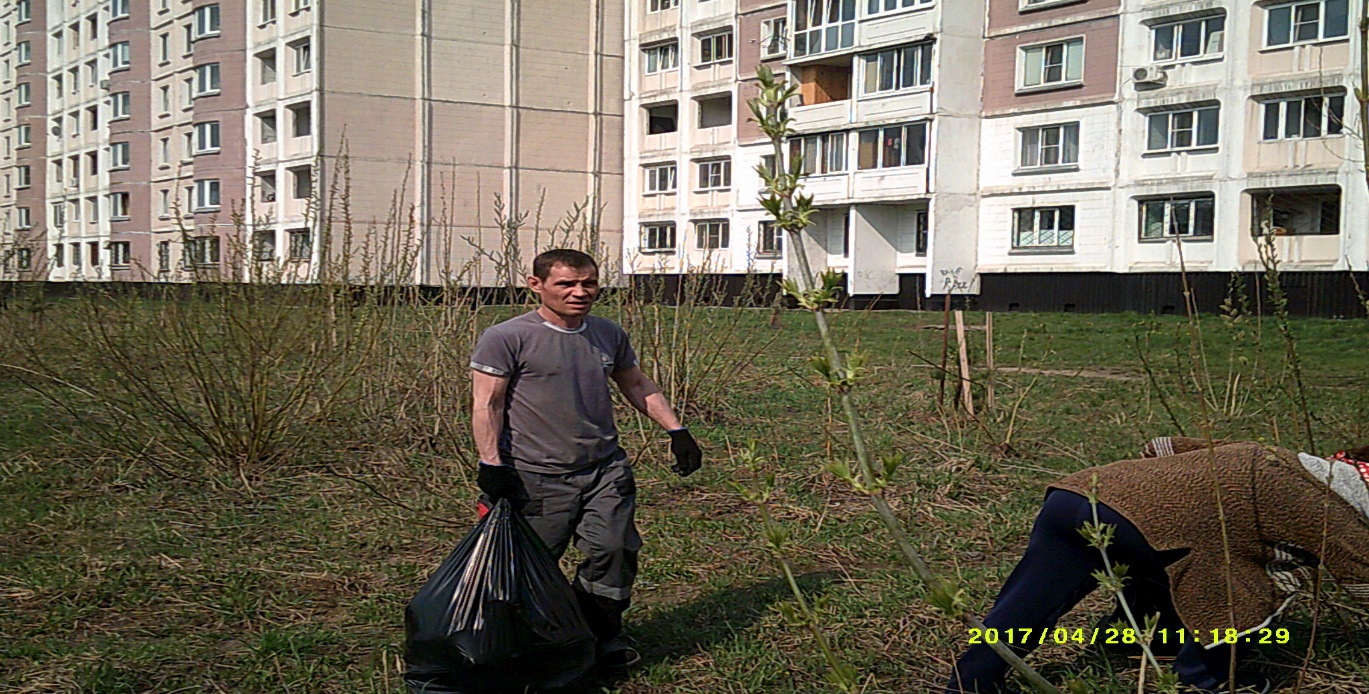 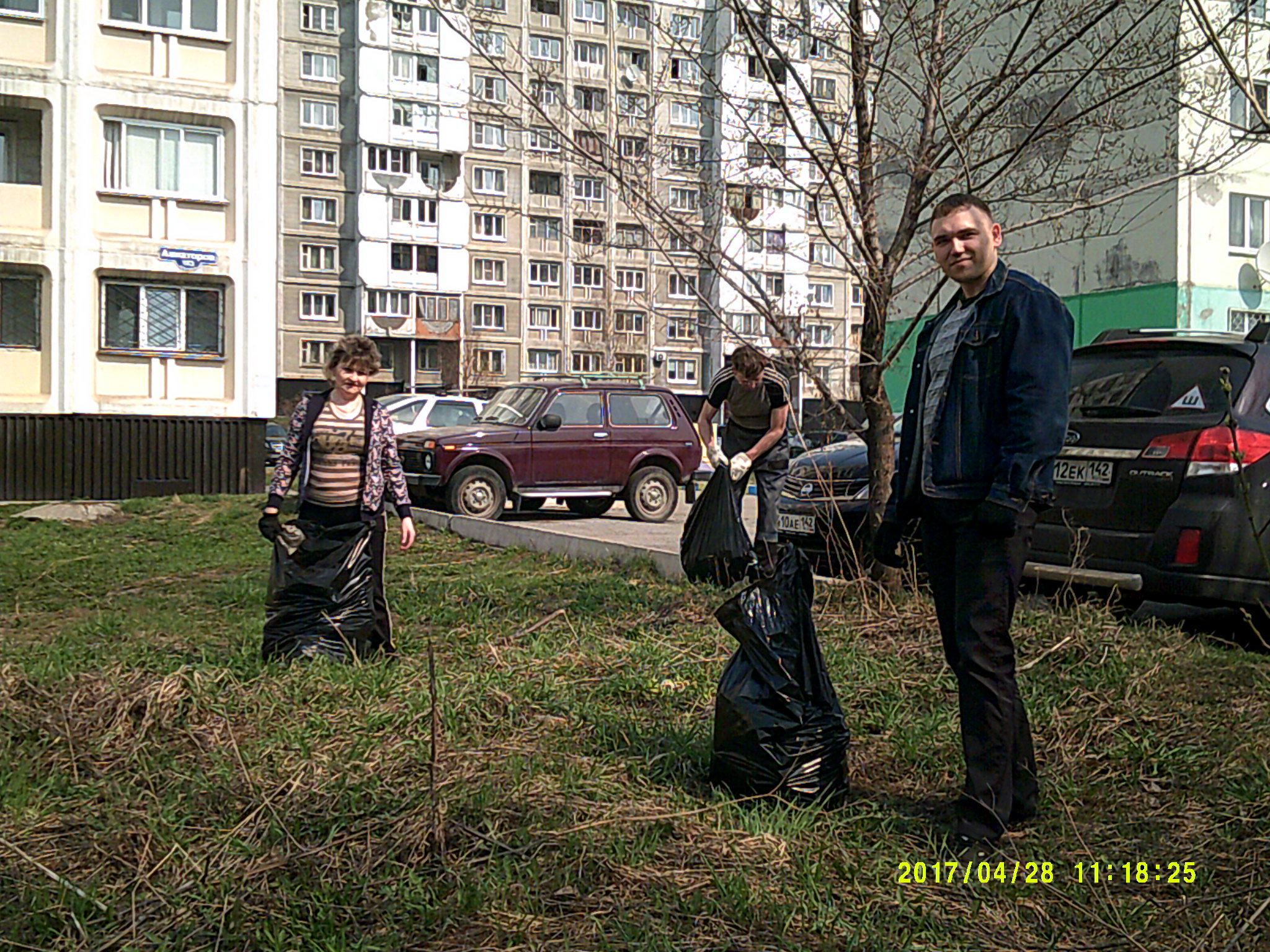 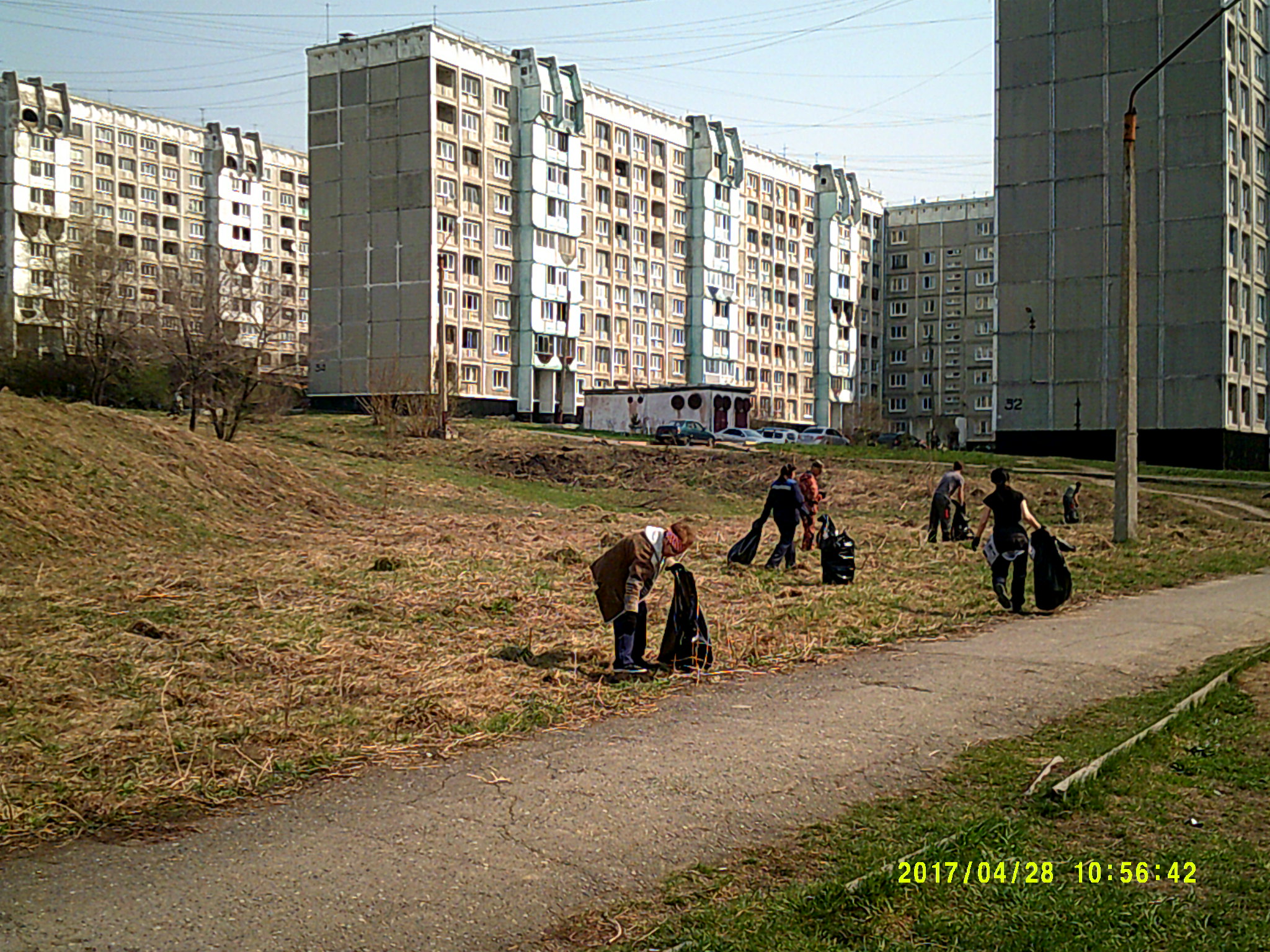 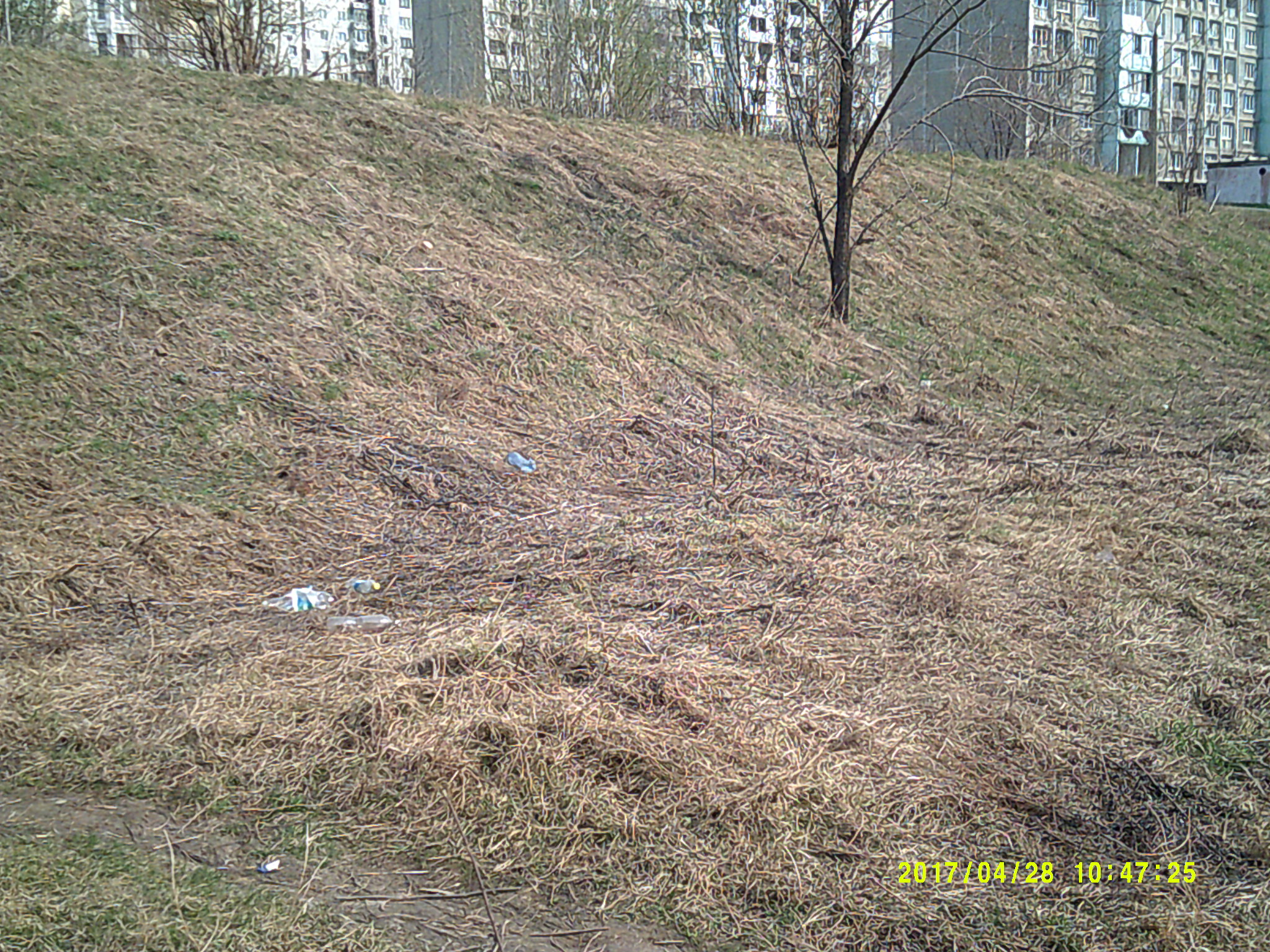 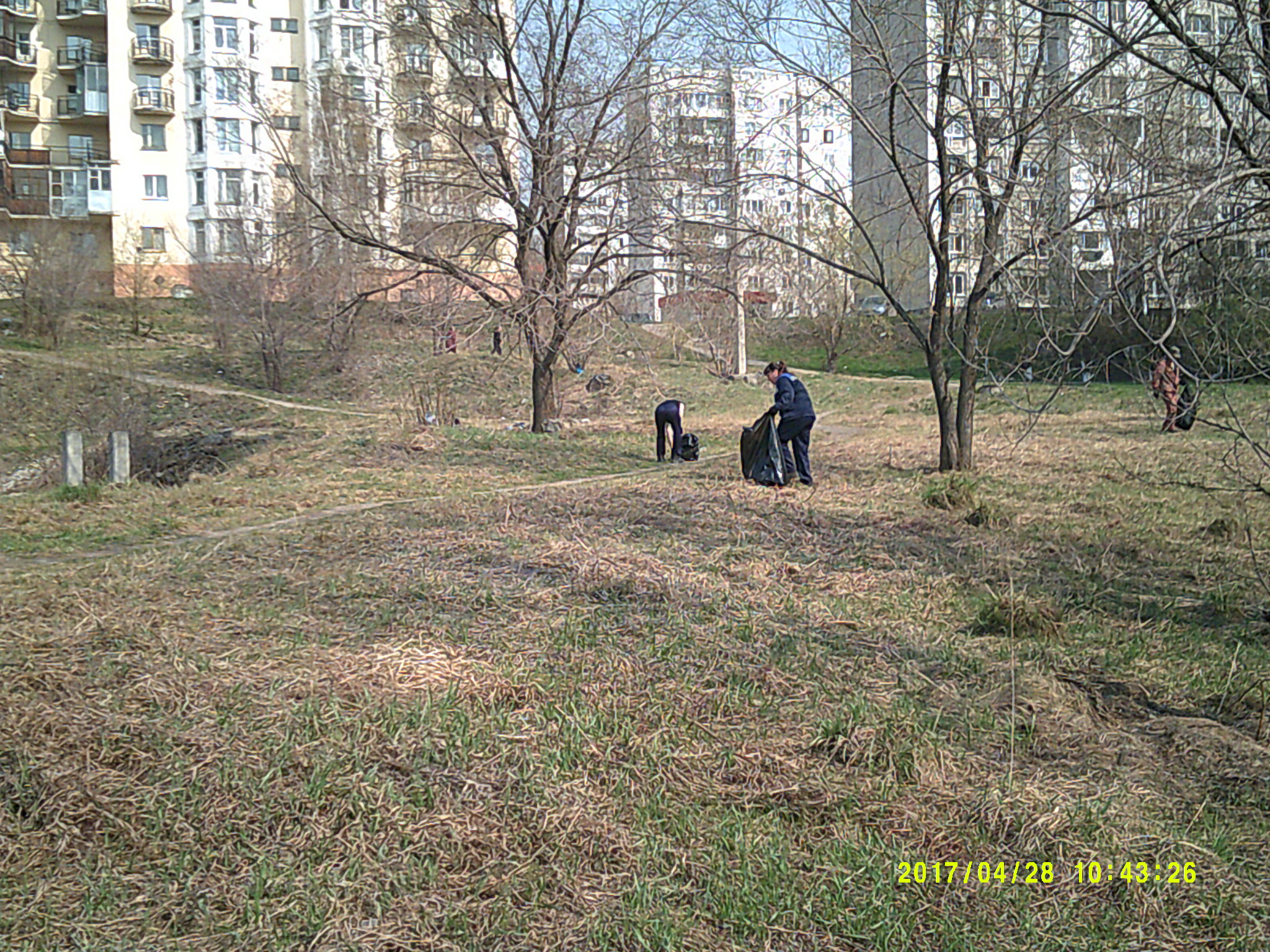 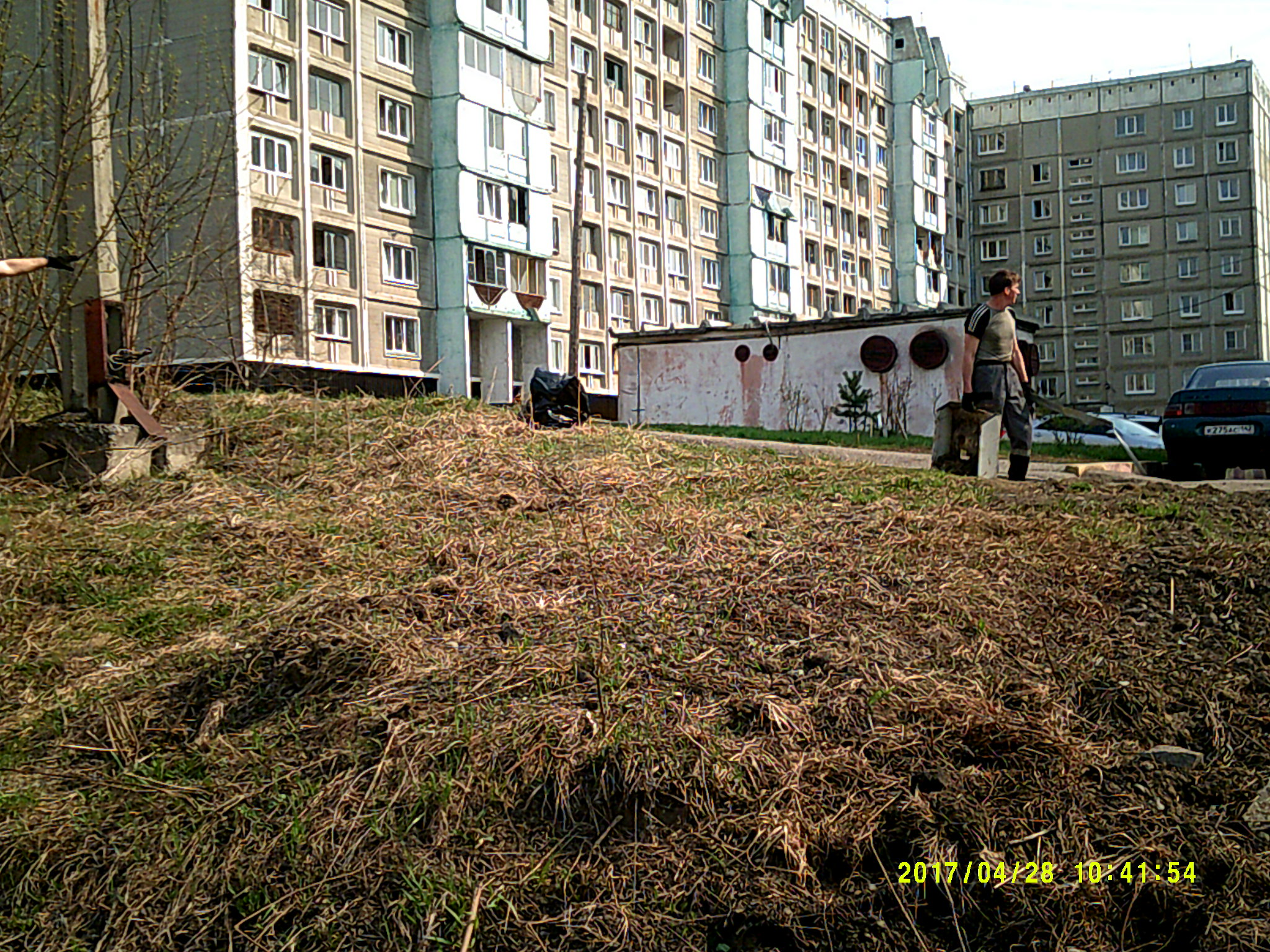 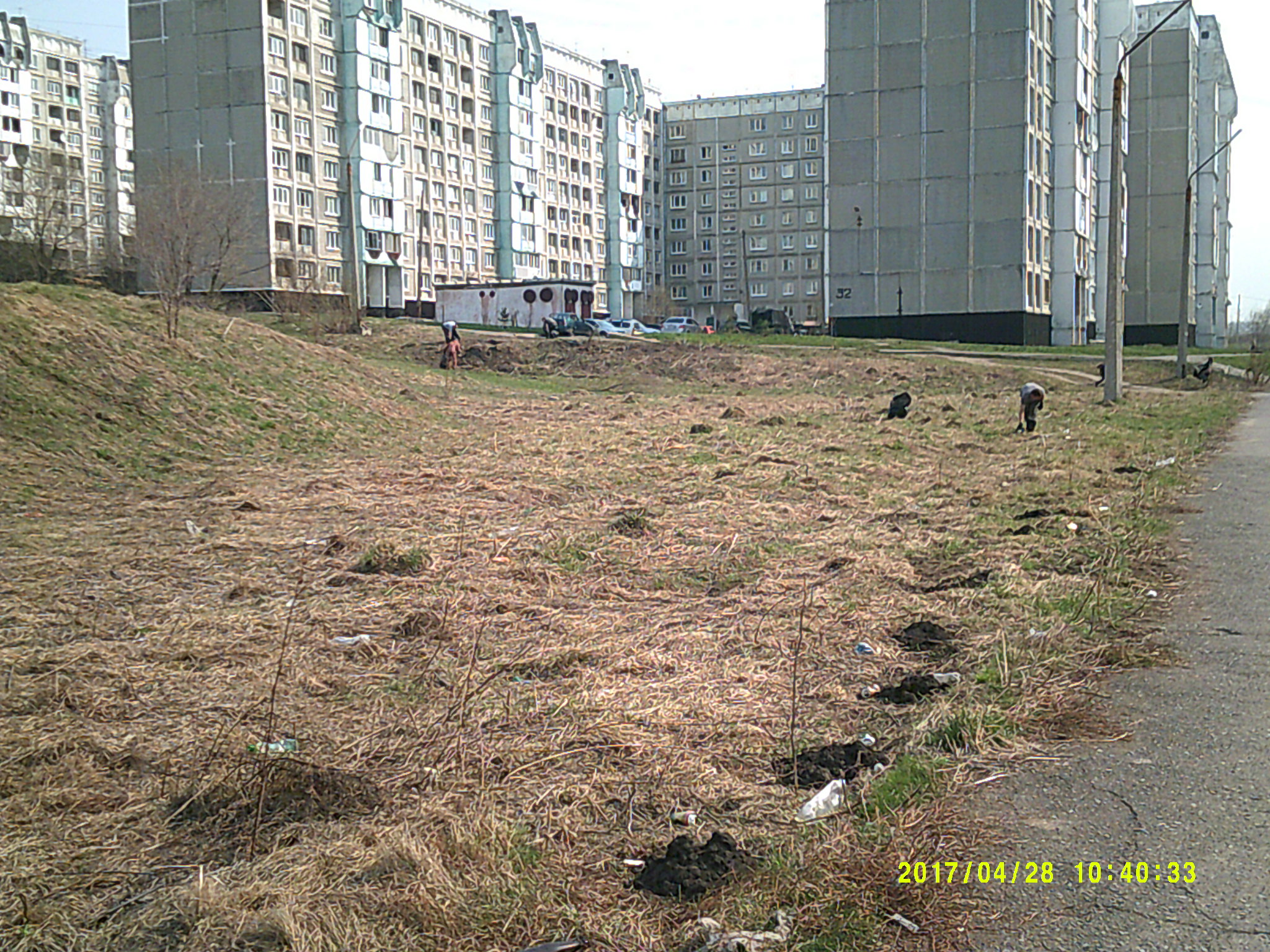 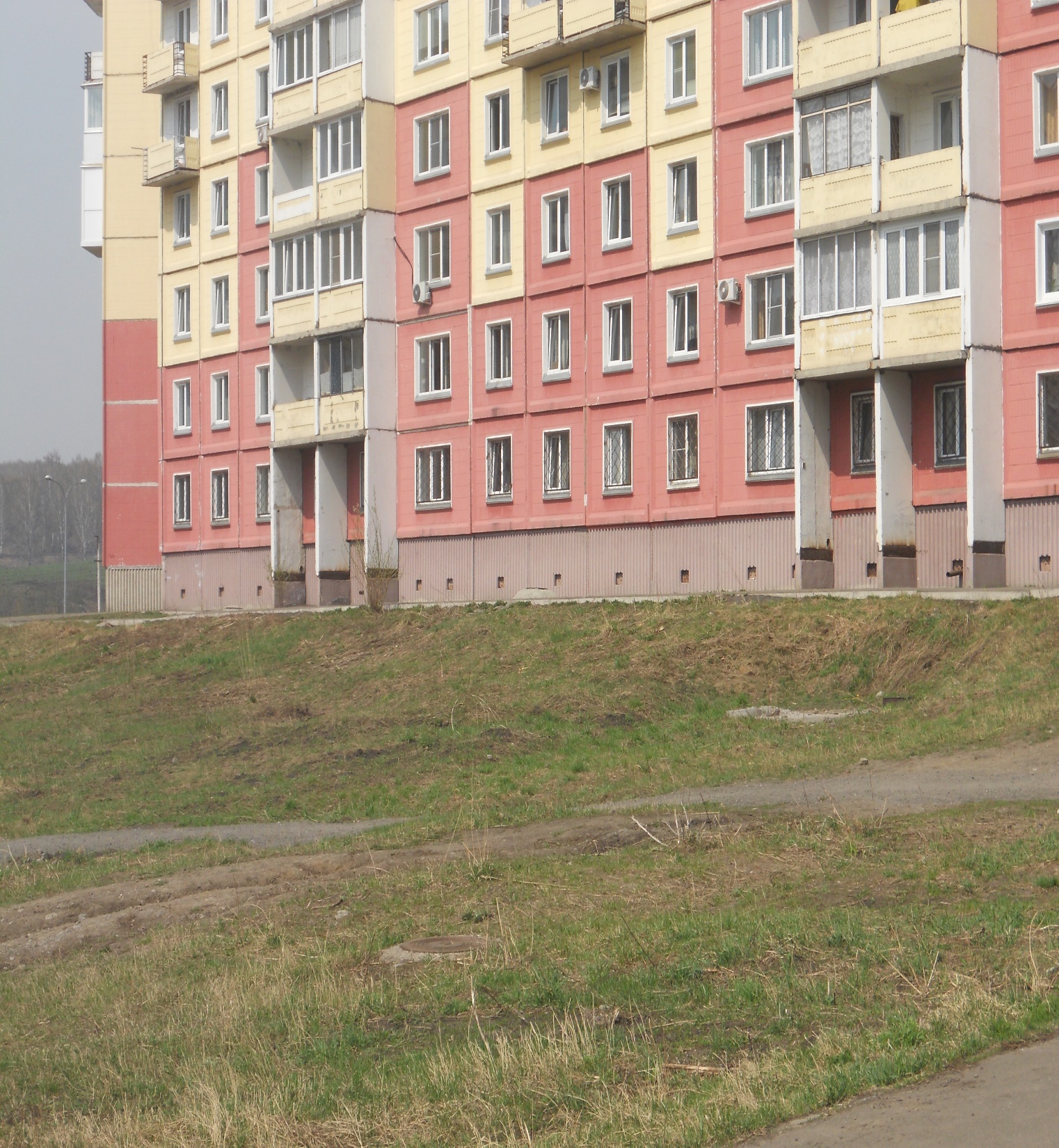 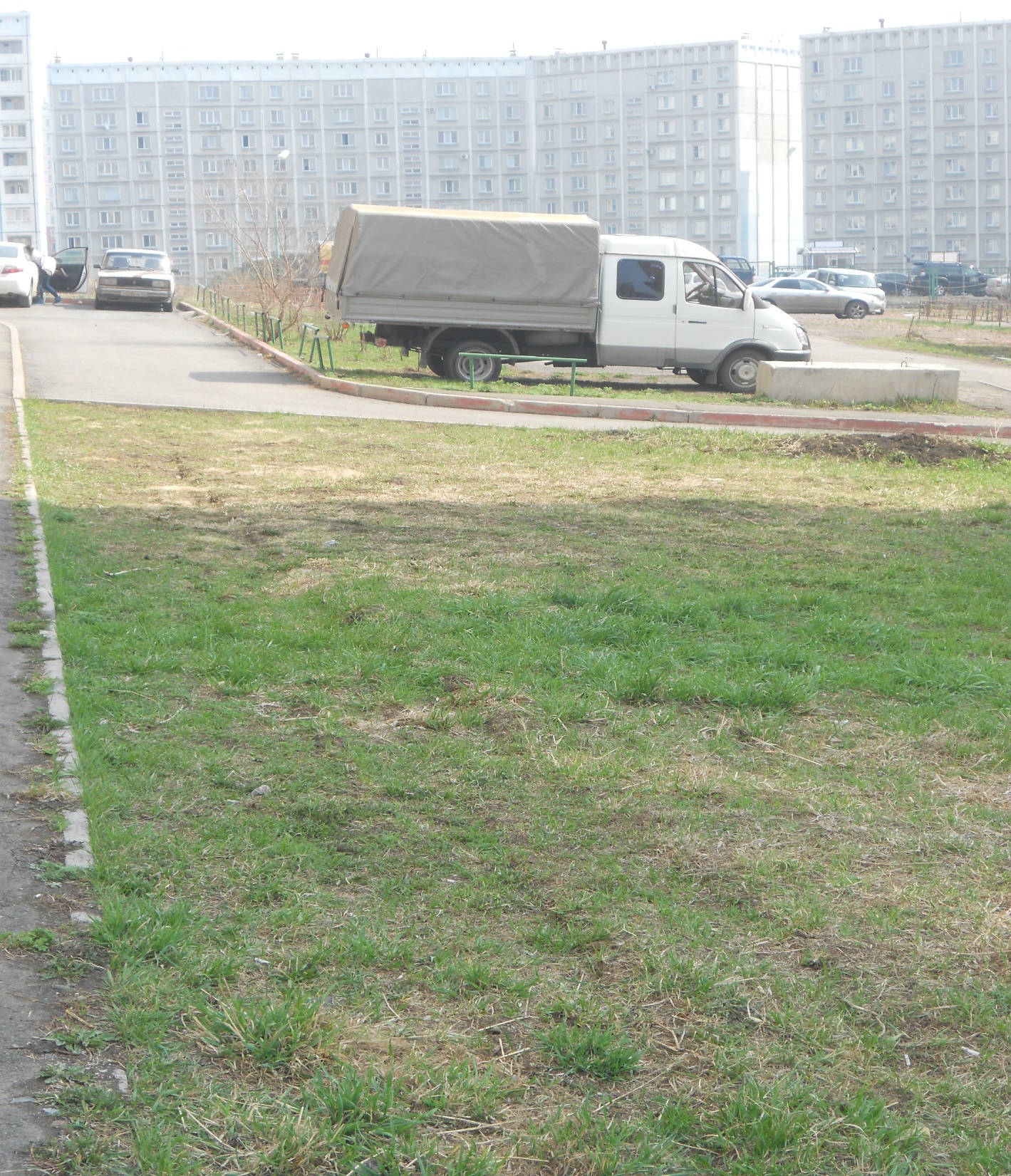 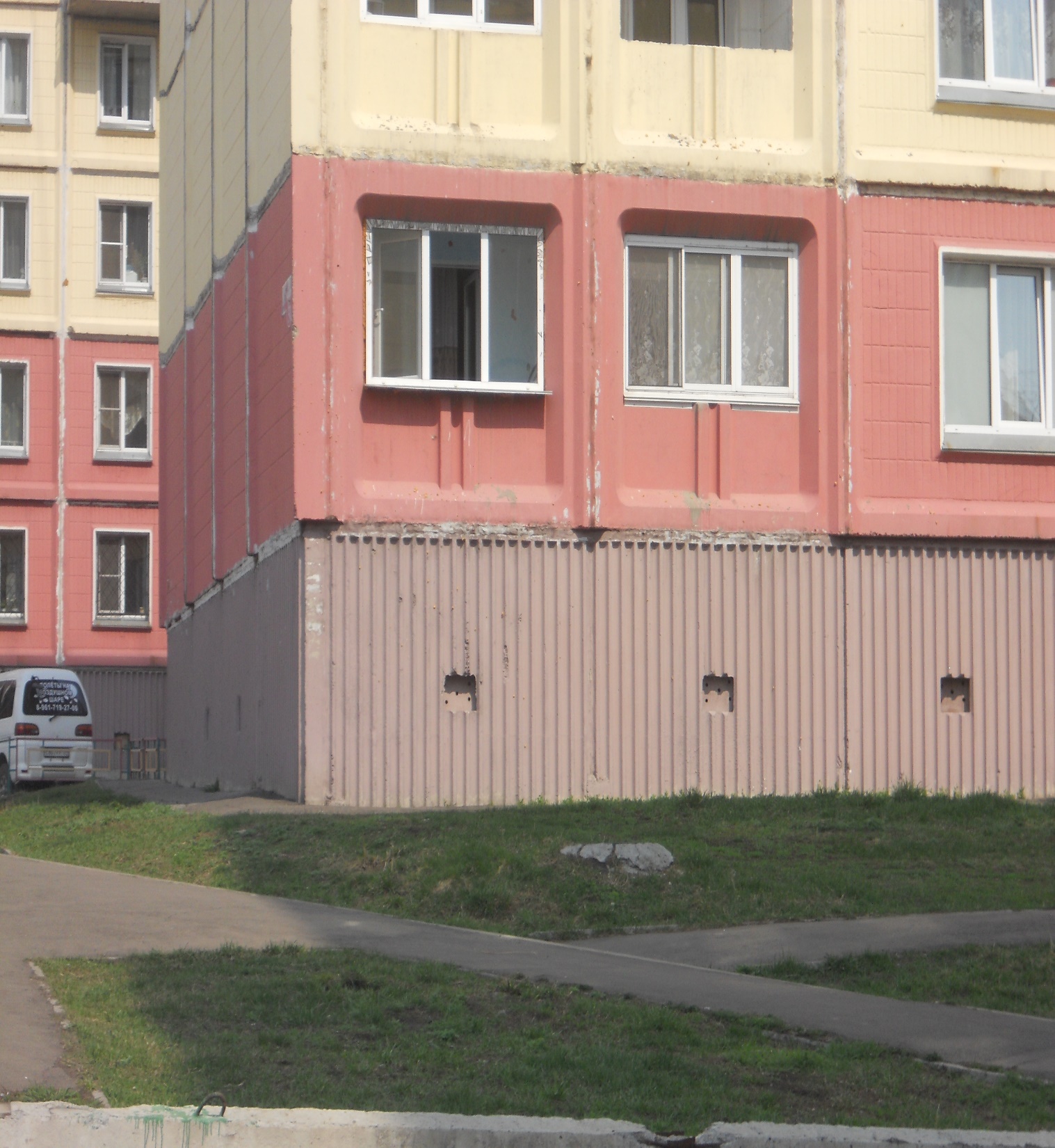 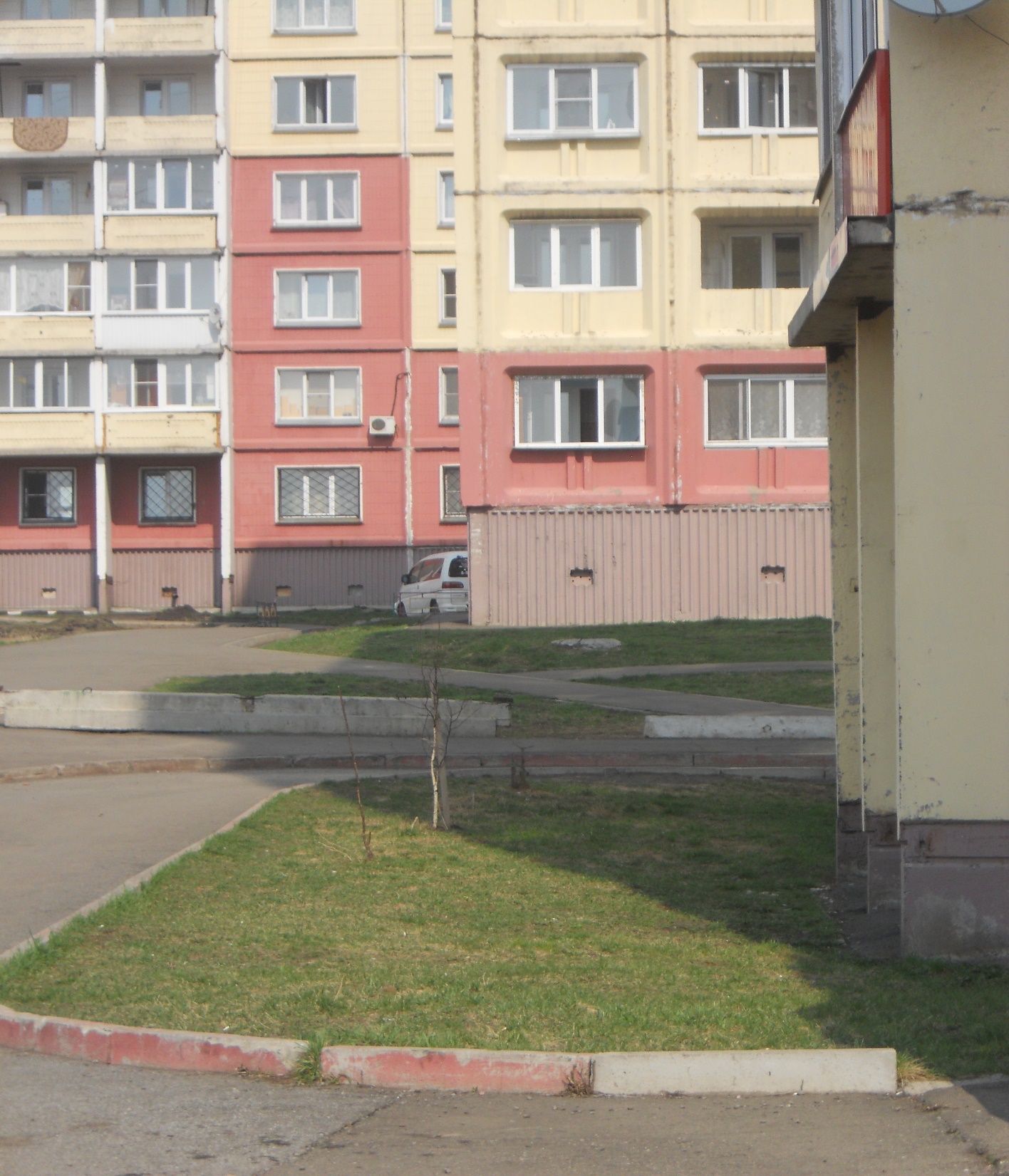 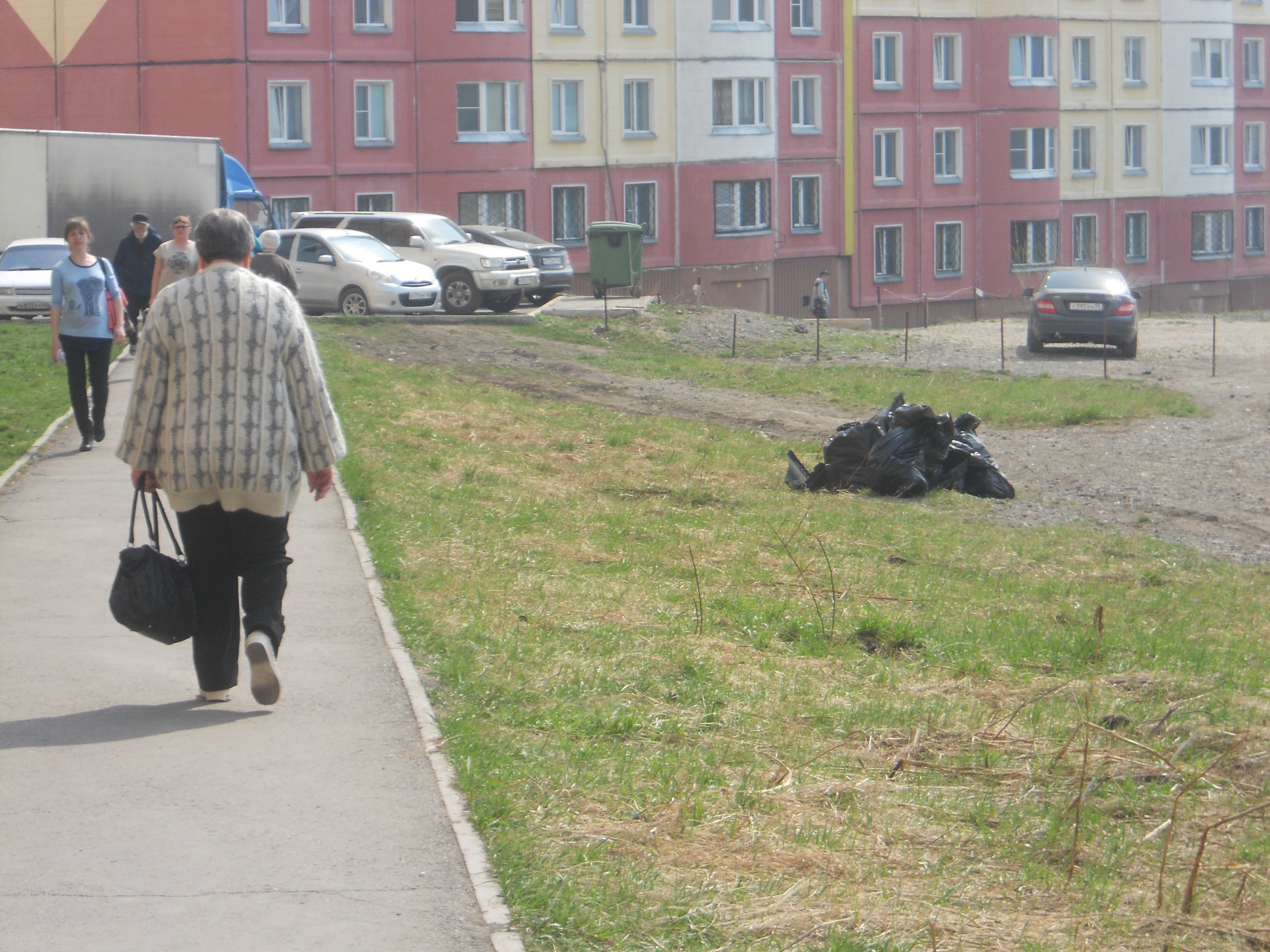 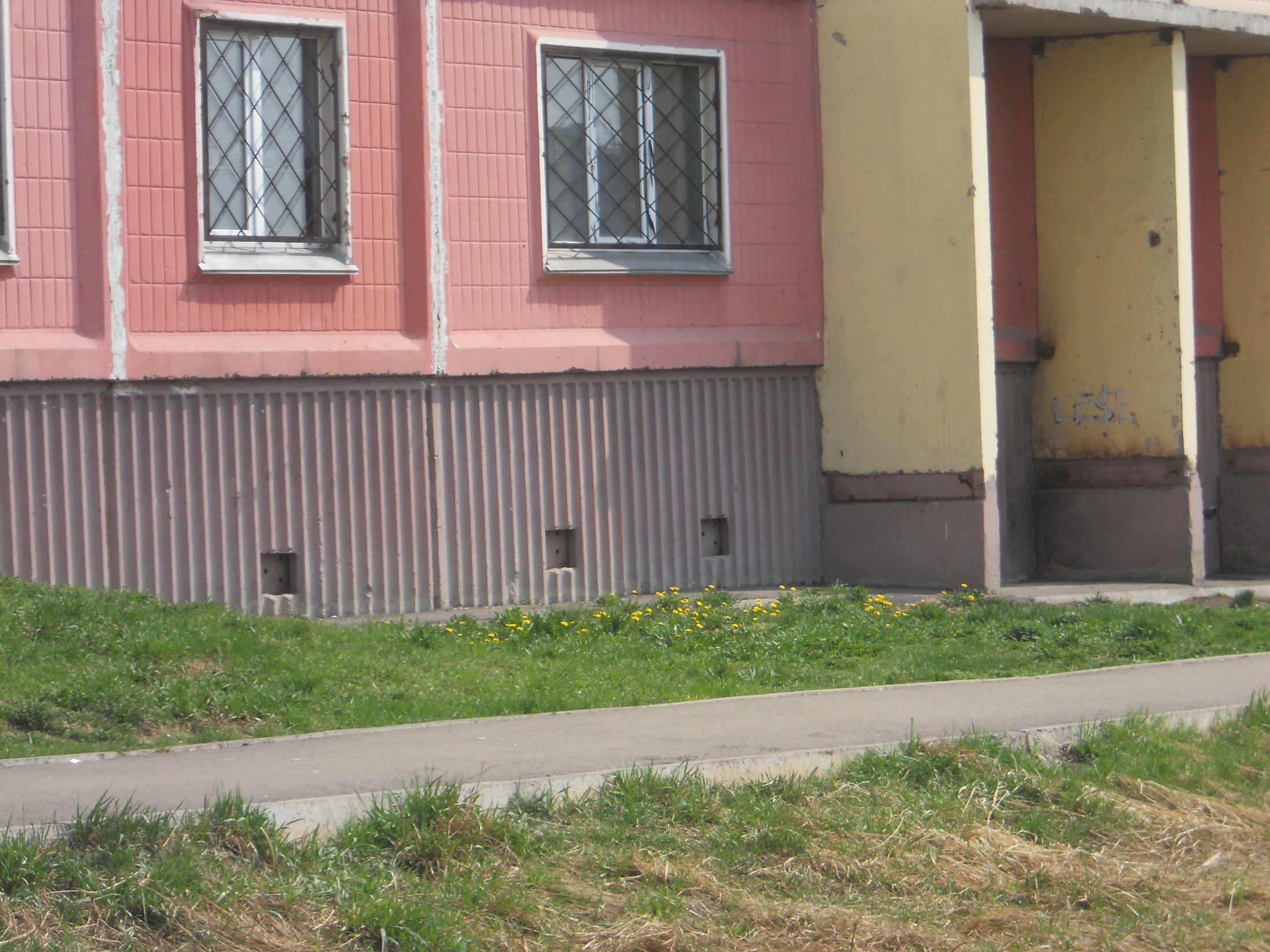 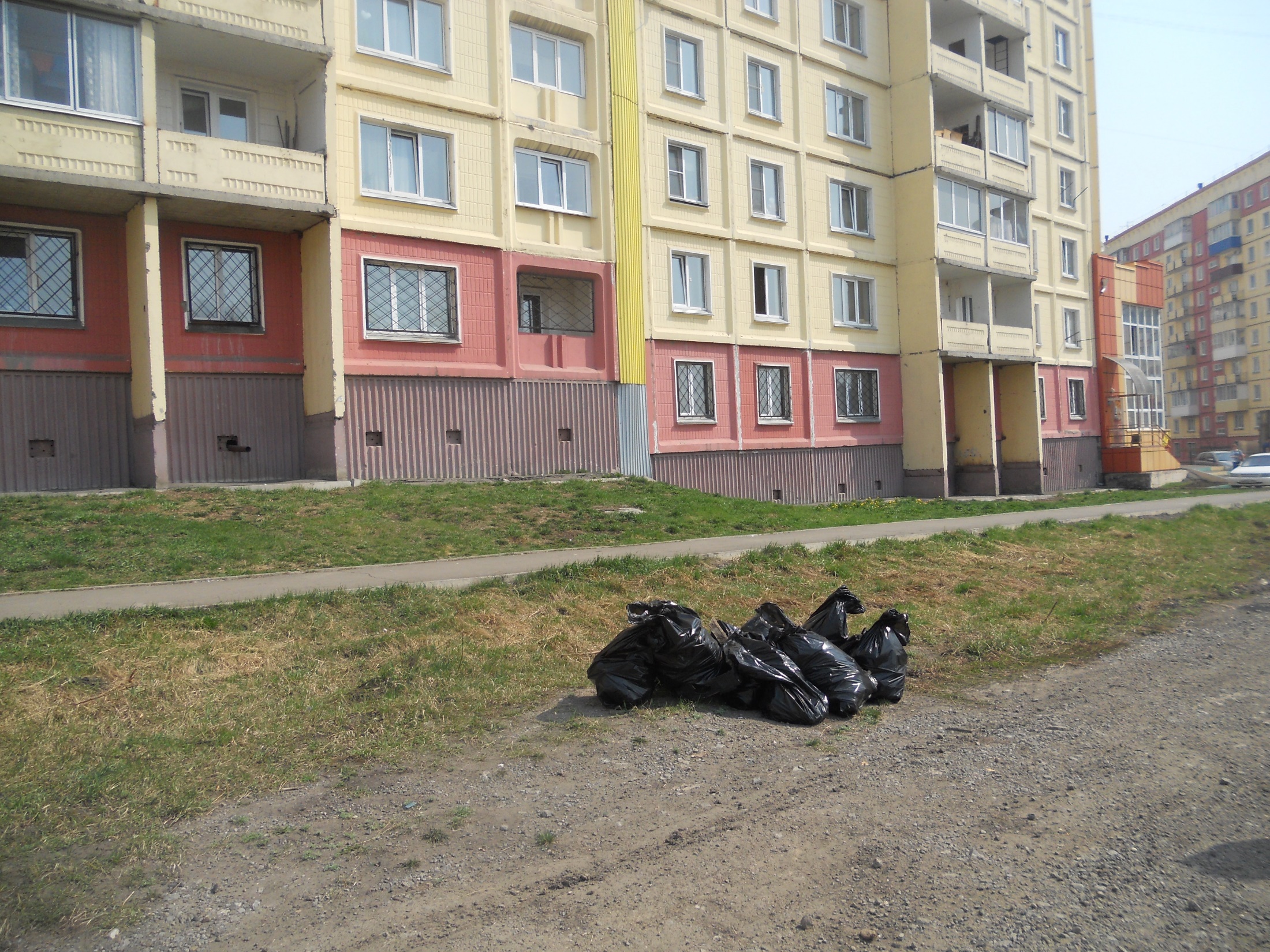 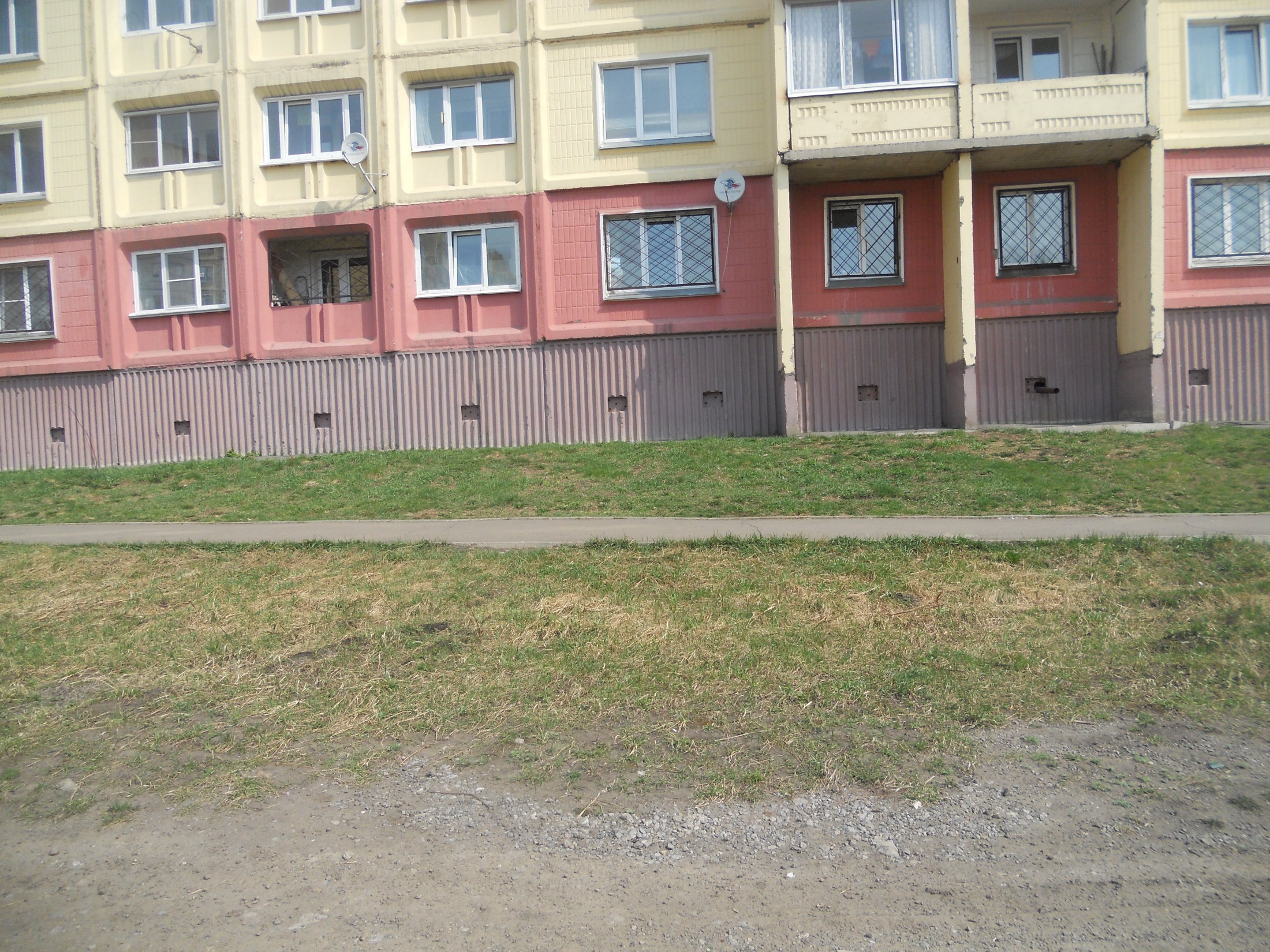 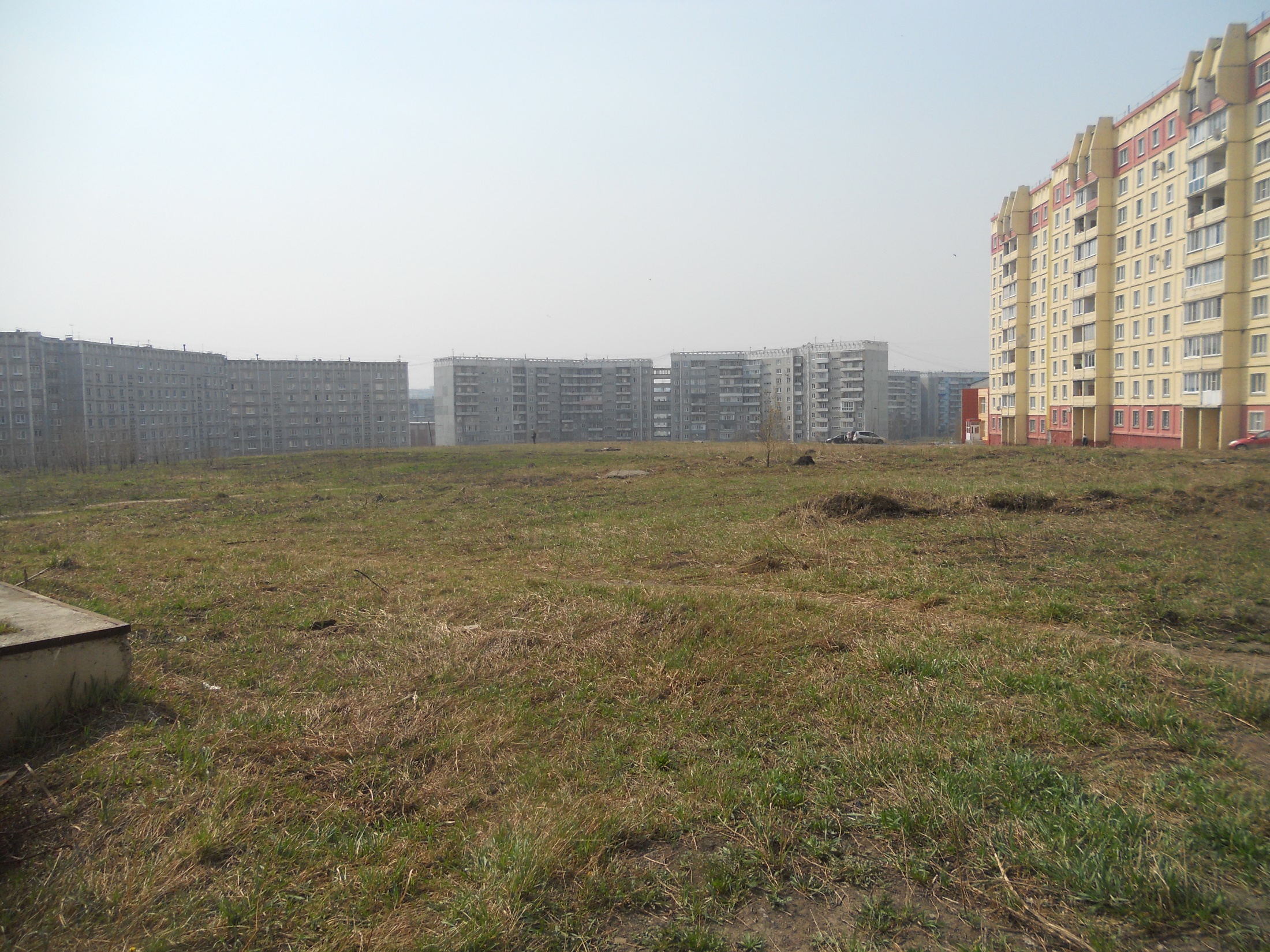 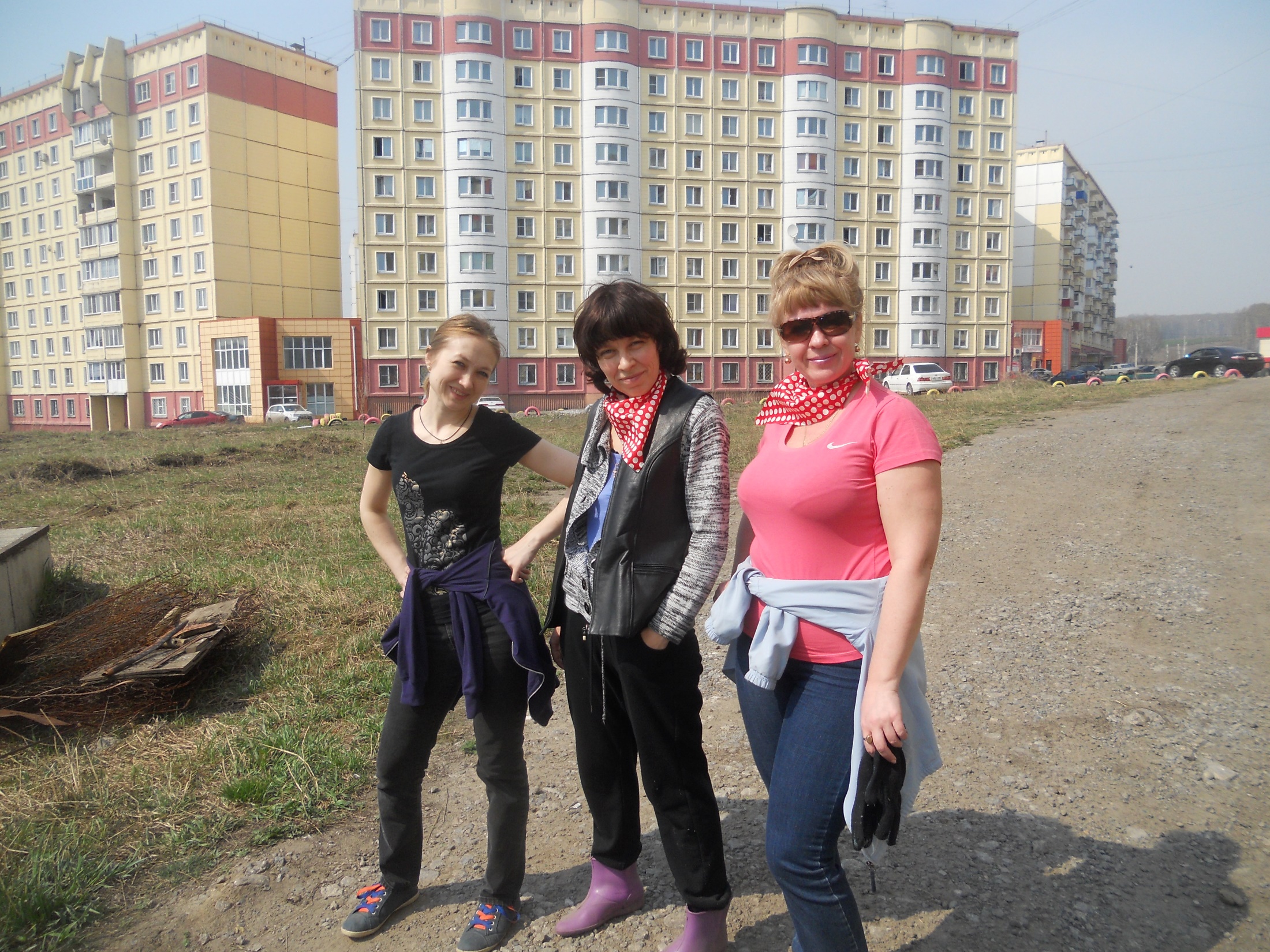 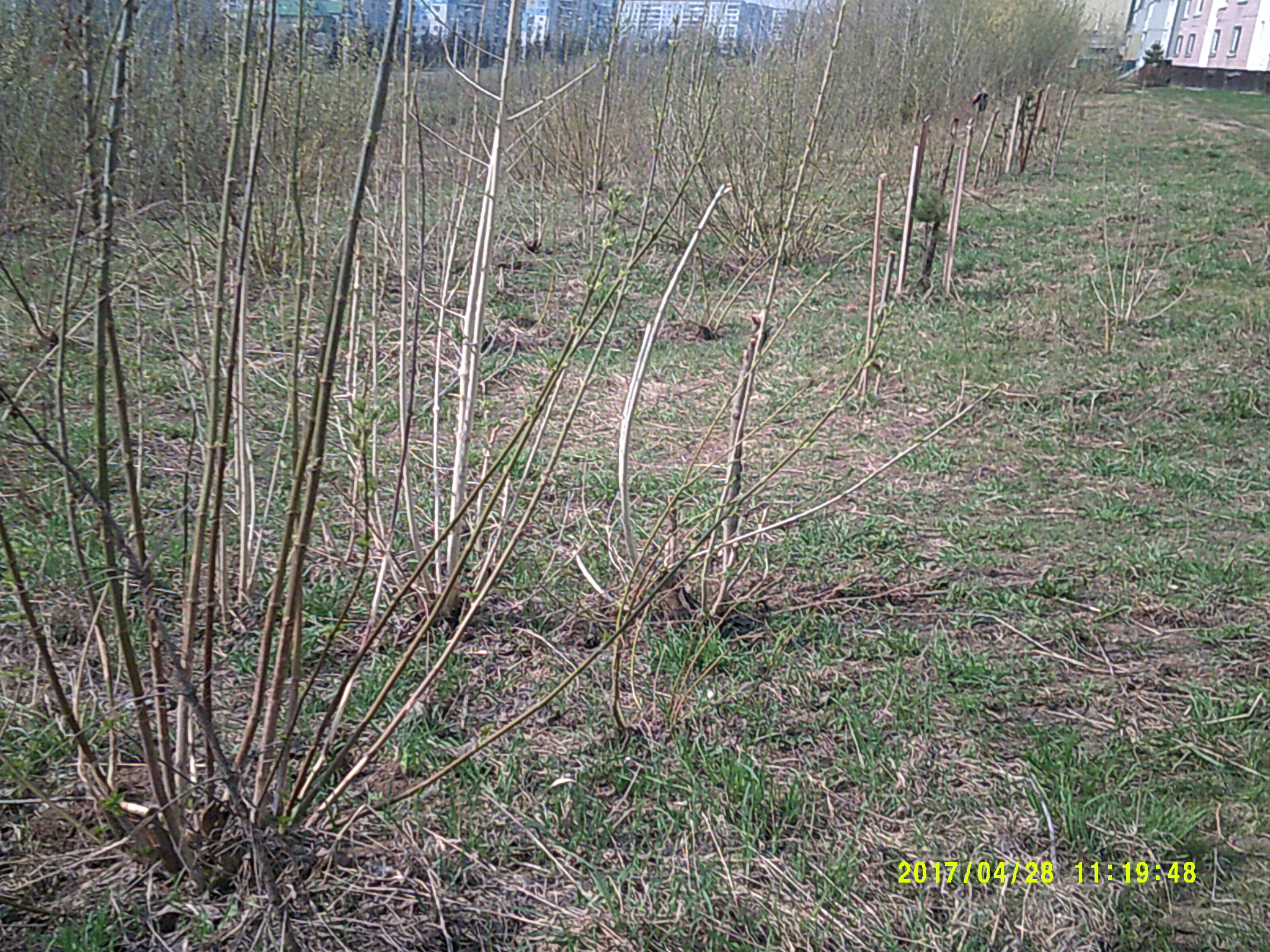 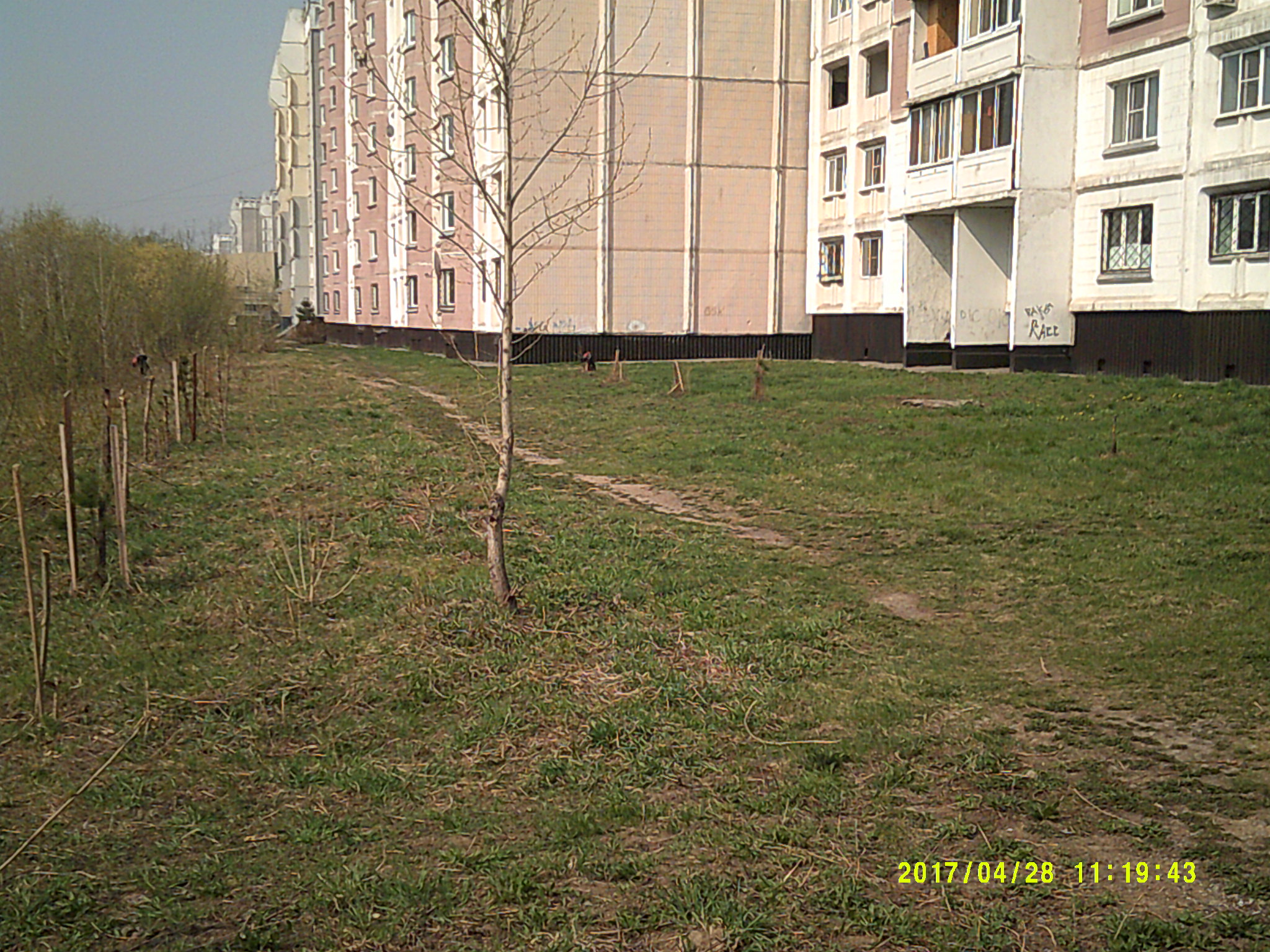 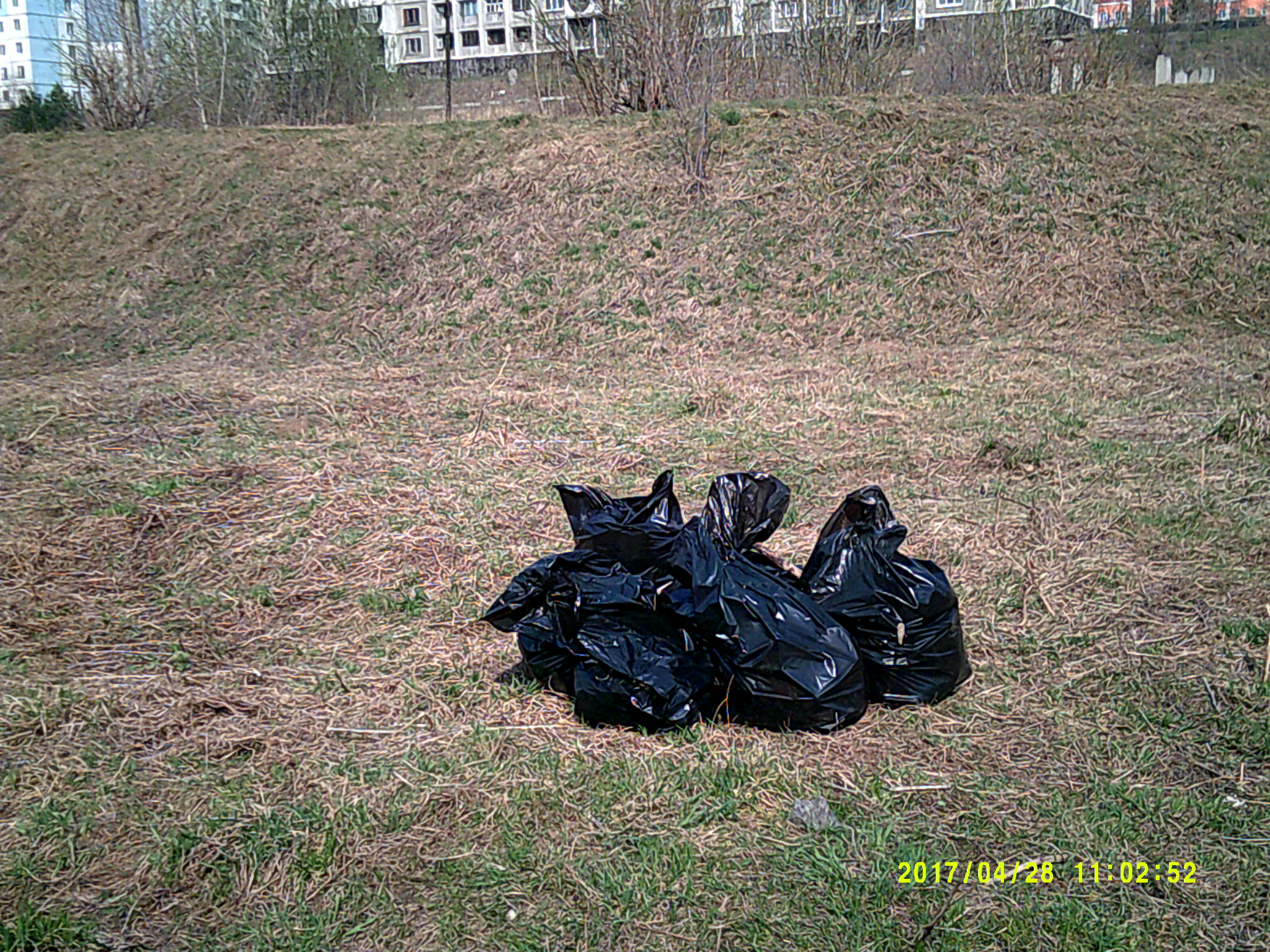 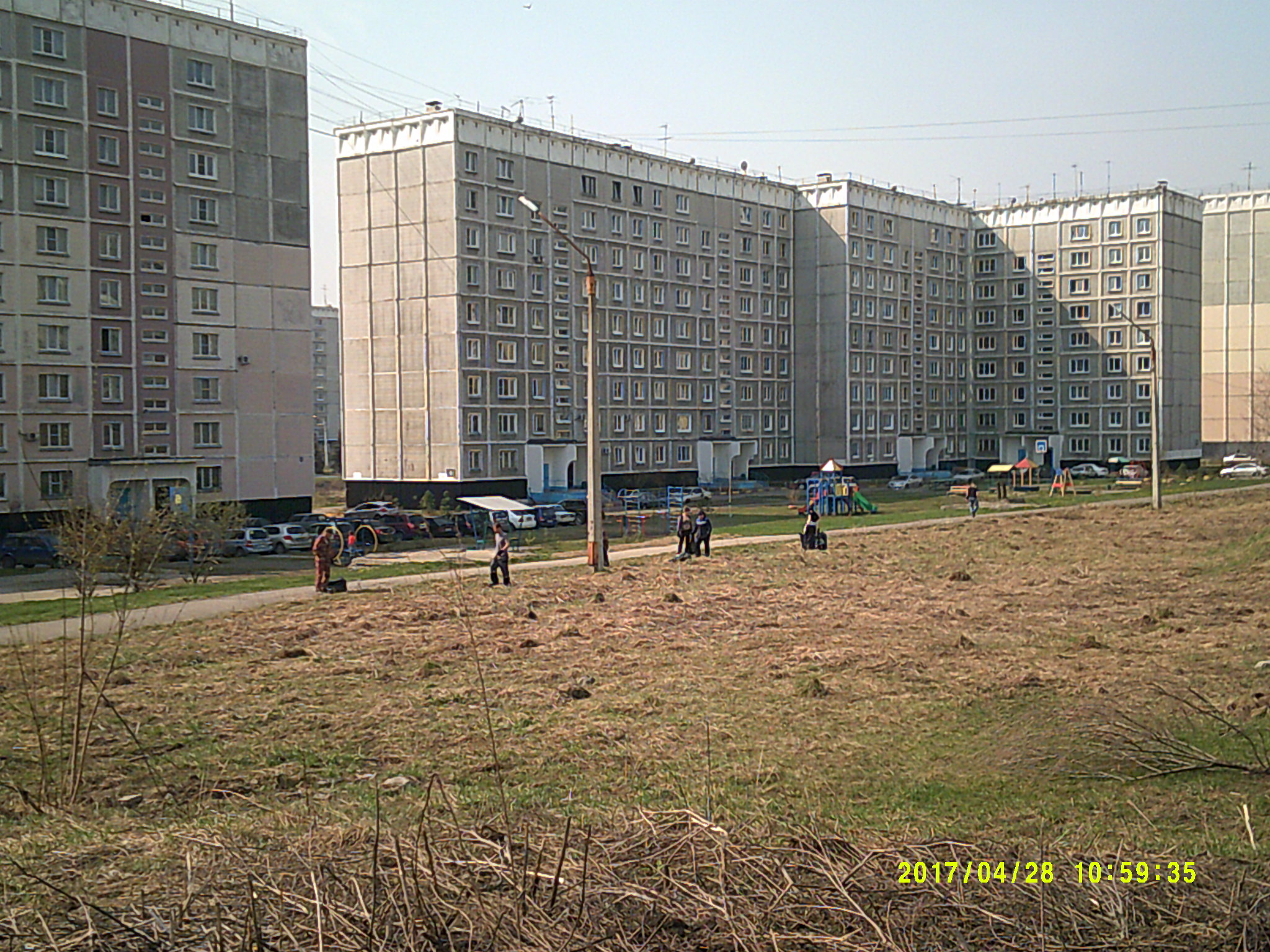 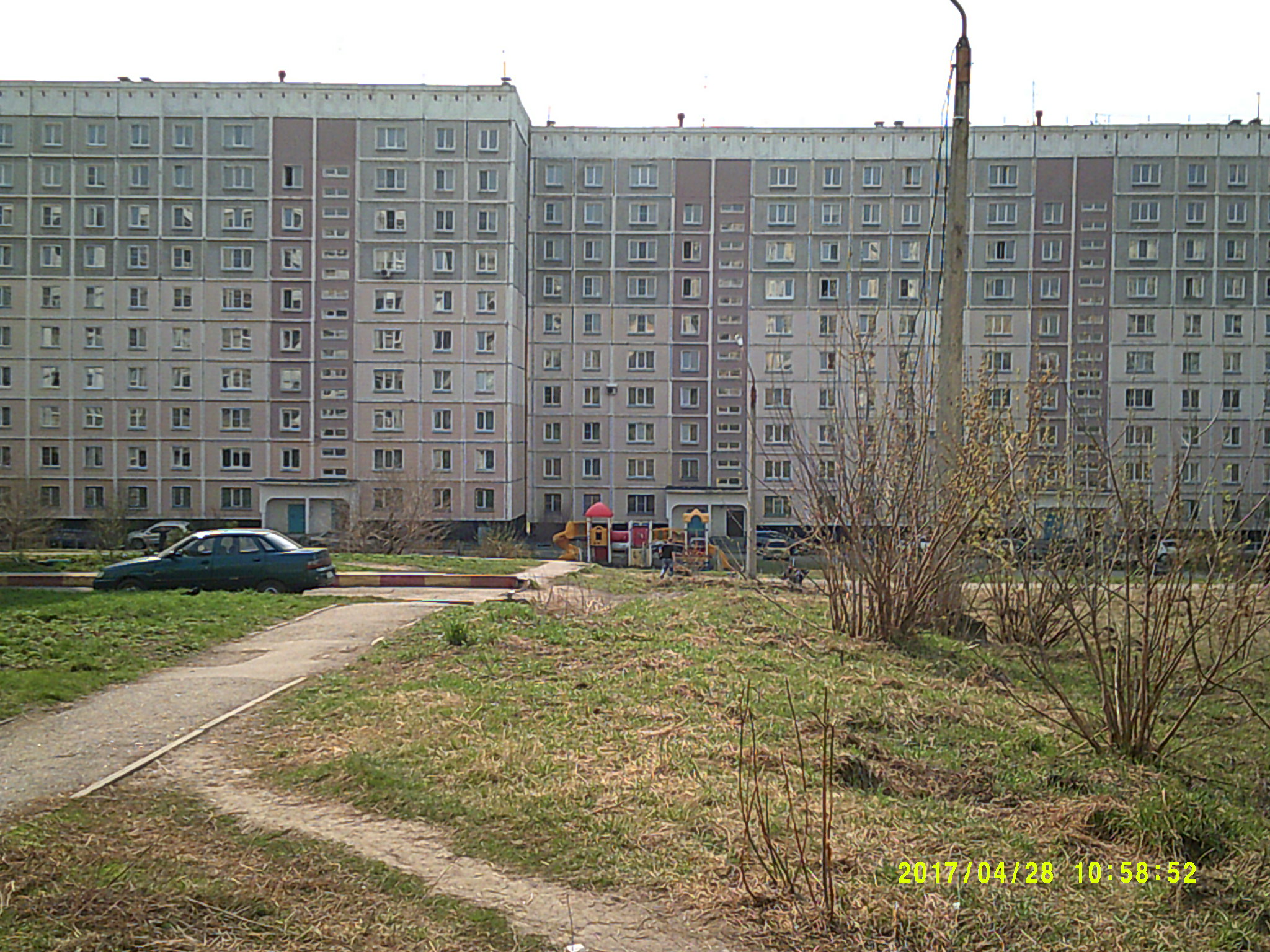 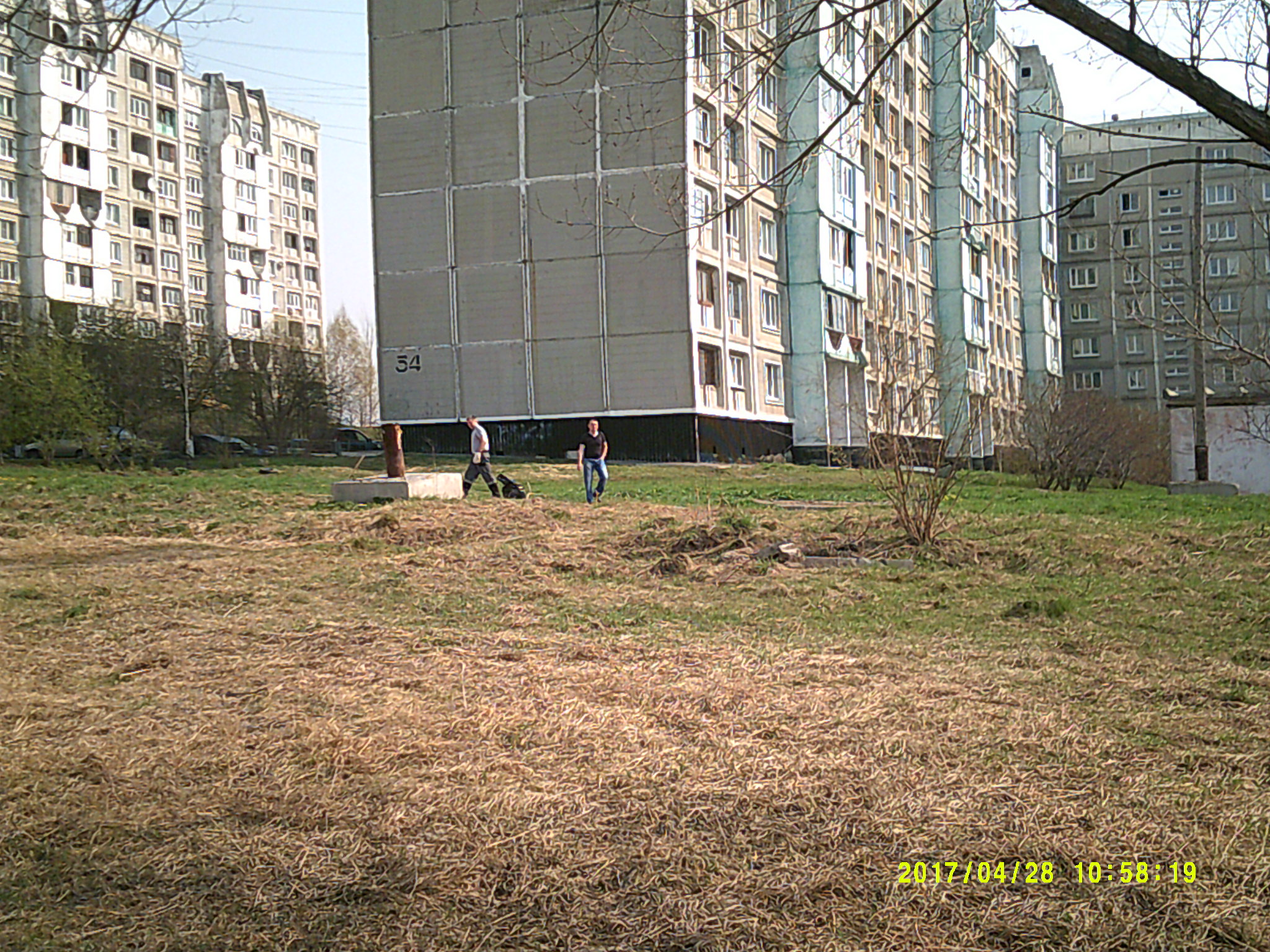 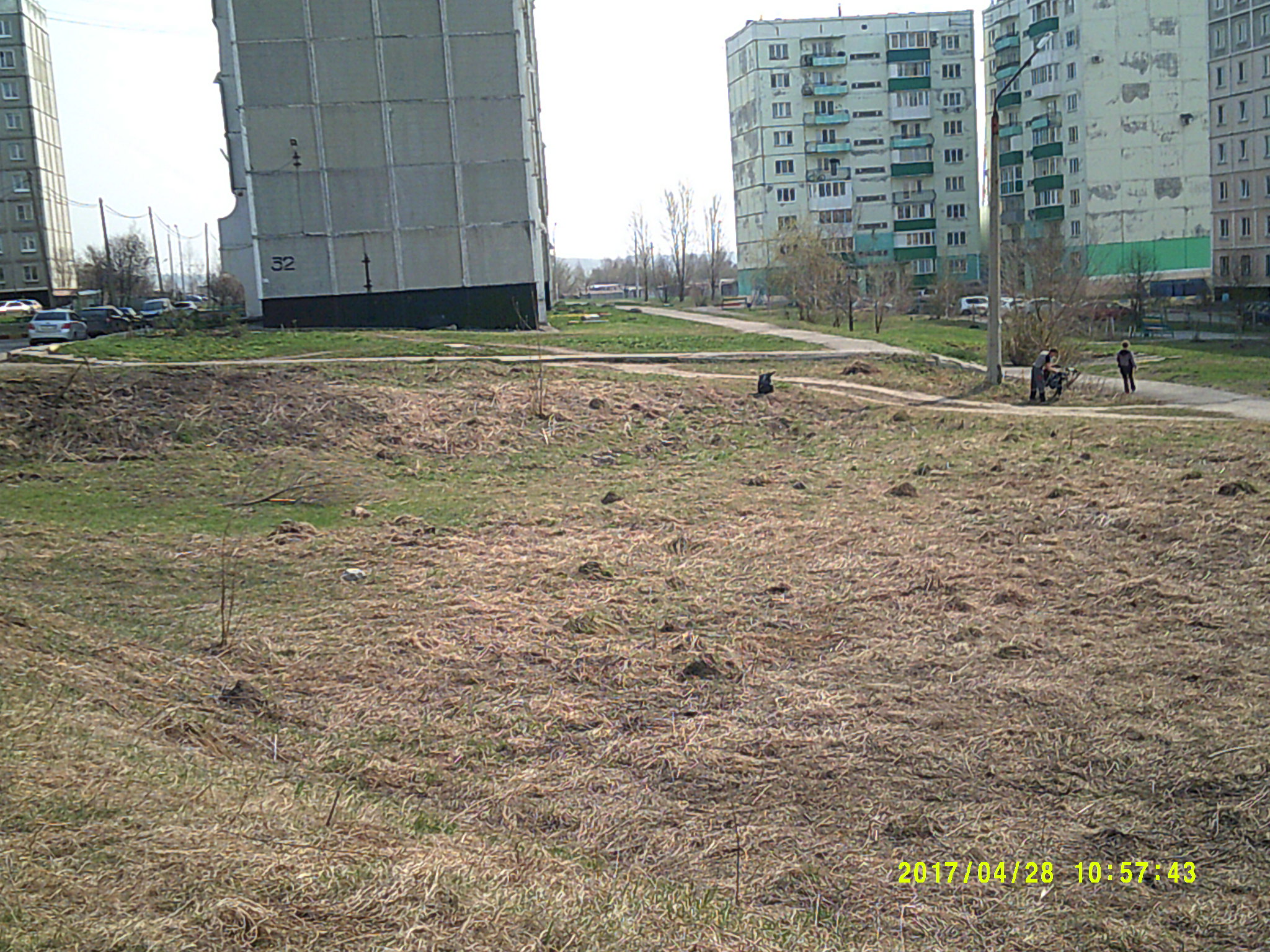 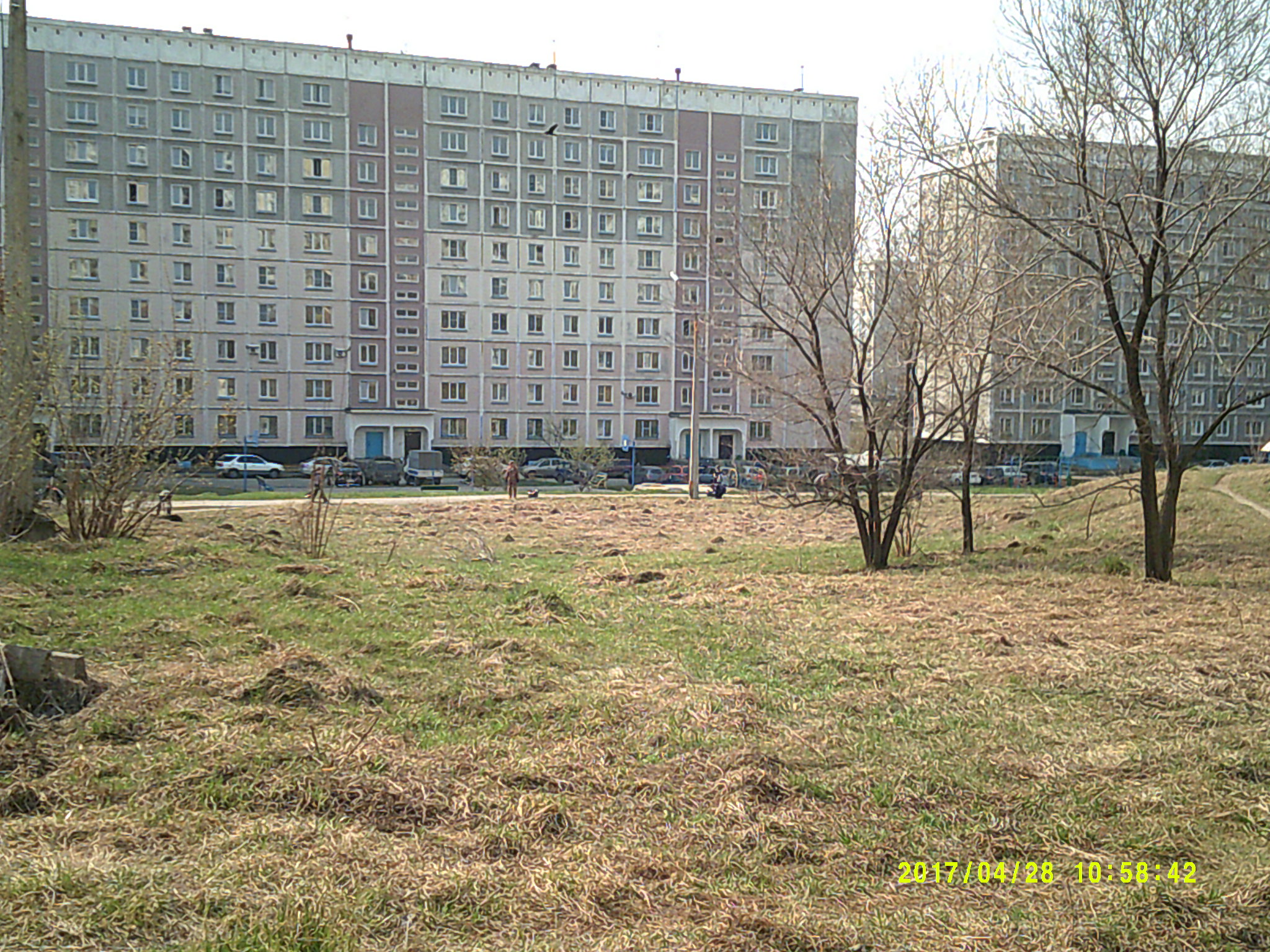 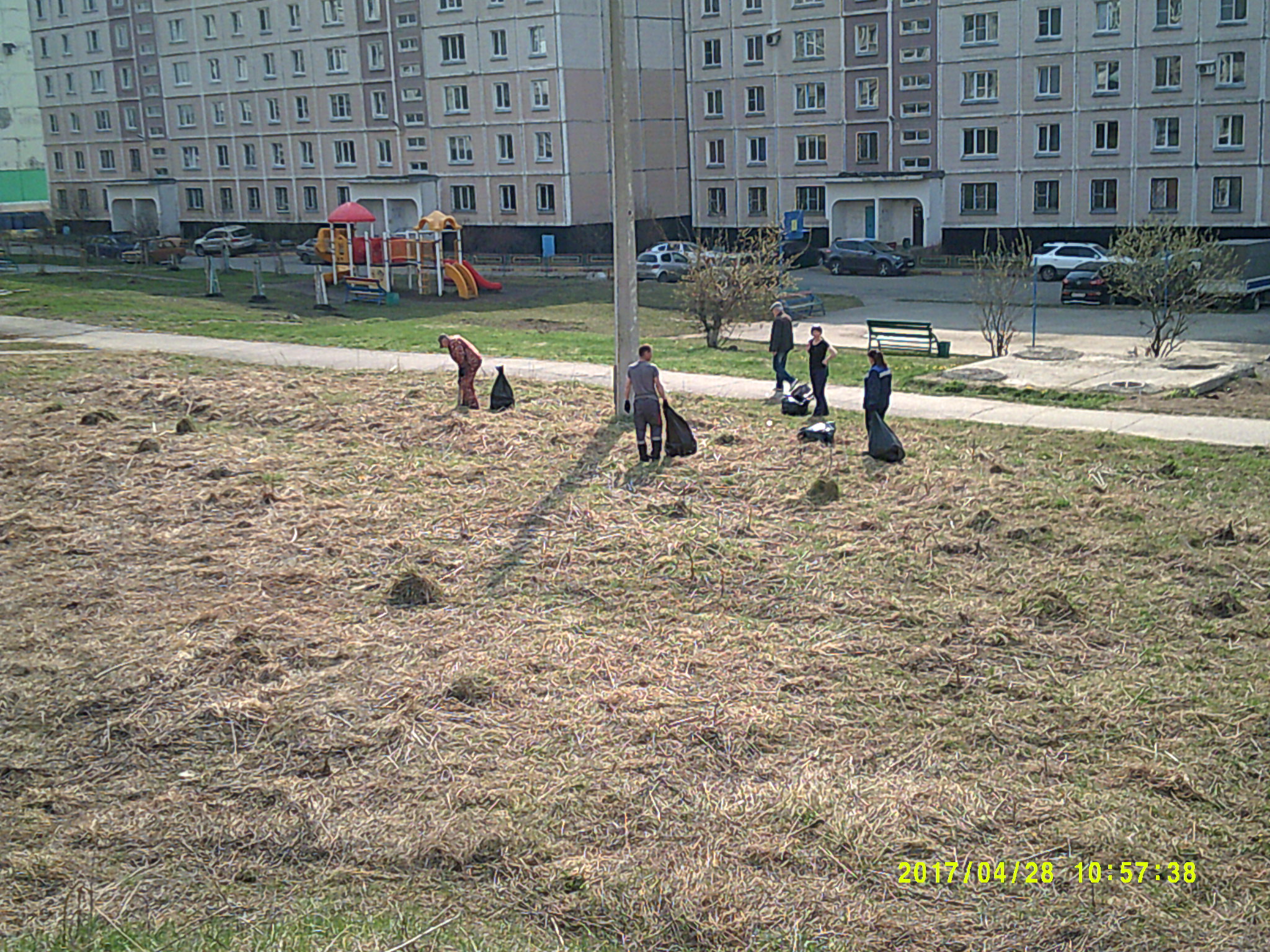 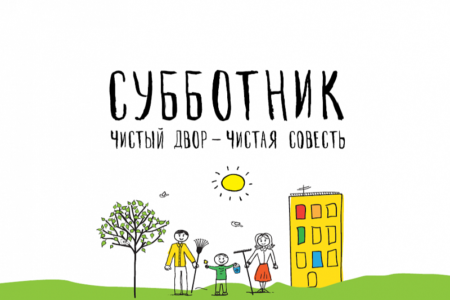